Статистическое описание многочастичных эффектов 
в классических 
ион-молекулярных системах
Ю.А. Будков
Департамент прикладной математики, 
МИЭМ НИУ ВШЭ, Москва, Россия
Москва
2018
Уравнение Пуассона-Больцмана (ПБ)
Уравнение ПБ – дифференциальное уравнение второго порядка для электростатического потенциала самосогласованного поля, создаваемого ионами и заряженными поверхностями, находящимися в состоянии термодинамического равновесия. В основе уравнение ПБ лежит приближение среднего поля:
До сих пор уравнение ПБ остается наиболее простым методом для определения распределения заряженных частиц вблизи заряженных поверхностей в различных физико-химических приложениях [1,2]
Grochowski P. and Trylska J., Biopolymers, 89 (2008) 93.
Ben-Yaakov Dan, et al. J.Phys.: Condens. Matter, 21 (2009) 424106.
2
Ограничения уравнения ПБ
Имеют место два принципиальных ограничения уравнения ПБ:
1. Уравнение ПБ не учитывает эффекты ионных корреляций;
2. Растворитель рассматривается как непрерывная диэлектрическая среда.
Эти два ограничения мотивируют исследователей искать пути модификации уравнения ПБ [Naji, et al. J. Chem. Phys., 139 (2013) 150901].
3
Модификации уравнения ПБ
На сегодняшний день существует множество различных модификации уравнения ПБ относительно учета ионных корреляций  [1-3], дипольной струкутуры растворителя [4–6], поляризуемости и дипольного момента ионов [7–9] и их исключенного объема [10-12].
1. Netz R. R. and Orland H., Eur. Phys. J. E, 1 (2000) 203.
2. Podgornik Rudi, J. Chem. Phys., 91 (1989) 5840.
3. Forsman J., J. Phys. Chem. B, 108 (2004) 9236.
4. Coalson Rob D., Duncan A. and Tal N. B., J. Phys. Chem., 100 (1996) 2612.
5. Abrashkin A., Andelman D. and Orland H., Phys. Rev. Lett., 99 (2007) 077801.
6. Levy A., Andelman D. and Orland H., Phys. Rev. Lett., 108 (2012) 227801.
7. Frydel D., J. Chem. Phys., 134 (2011) 234704.
8. Hatlo M.M., van Roij R. and Lue L., EPL, 97 (2012) 28010.
9. Buyukdagli S. and Ala-Nissila T., Phys. Rev. E, 87 (2013) 063201.
10. Borukhov I., Andelman D. and Orland H., Phys. Rev. Lett., 79 (1997) 435.
11. Kornyshev A., J. Phys. Chem. B, 111 (2007) 5545.
12. Antypov Dmytro, Barbosa Marcia C. and Holm Christian, Phys. Rev. E, 71 (2005) 061106.
4
Основная мотивация исследования
Каким образом можно явно учесть эффект поляризуемости сорастворителя в электрическом поле, создаваемом ионами и заряженными поверхностями? 
    
    Этот вопрос является очень важным для современной электрохимии, прежде всего, для понимания того, как малые примеси поляризуемых/полярных молекул в растворе электролита влияют на емкостные свойства электролитических конденсаторов.
Budkov et al., EPL, 111 28002 (2015) 
Budkov et al., J.Chem.Phys, 144, 184703 (2016)
5
Иллюстрация модели
Катионы
Заряженный электрод
Анионы
Молекулы сорастворителя
6
Статистическая сумма в форме 
функционального интеграла
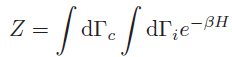 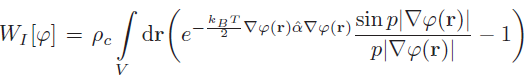 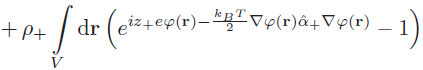 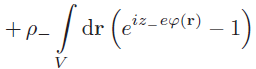 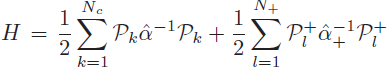 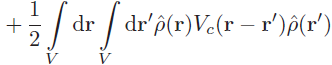 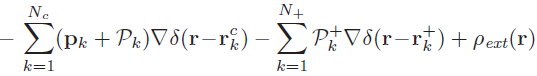 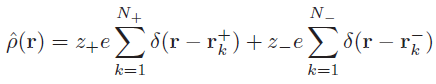 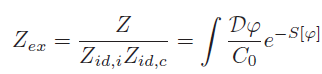 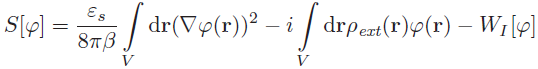 7
Приближение среднего поля
В приближении седловой точки (среднего поля) получаем следующее уравнение самосогласованного поля:
где введен тензор локальной диэлектричской проницаемости
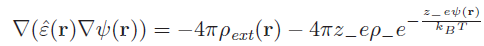 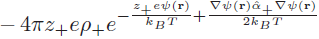 где                                            - функция Ланжевена.
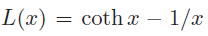 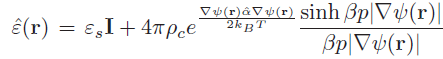 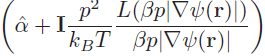 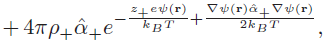 -тензор поляризуемости молекул сорастворителя
-тензор поляризуемости катионов
-дипольный момент молекул сорастворителя
8
Обобщение теории Гуи-Чепмена
В качестве иллюстрации, мы применяем полученное модифицированное уравнения ПБ к теории ДЭС, формулируя обобщение классической теории Гуи-Чепмена. Для плоского двойного слоя имеем уравнение:
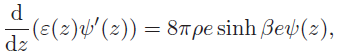 где введена локальная диэлектрическая проницаемость:
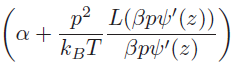 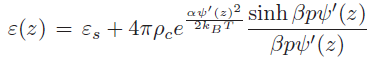 Мы использовали стандартные граничные условия:
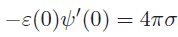 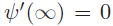 9
Дифференциальная емкость: эффект поляризуемости
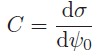 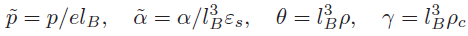 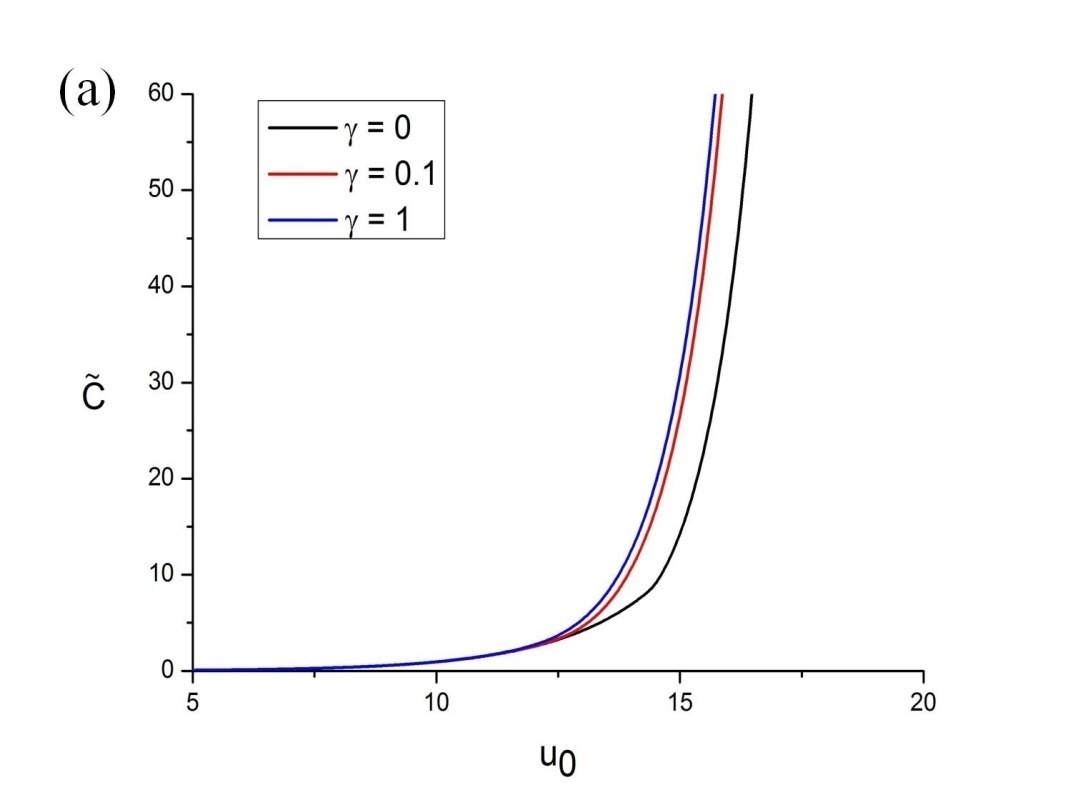 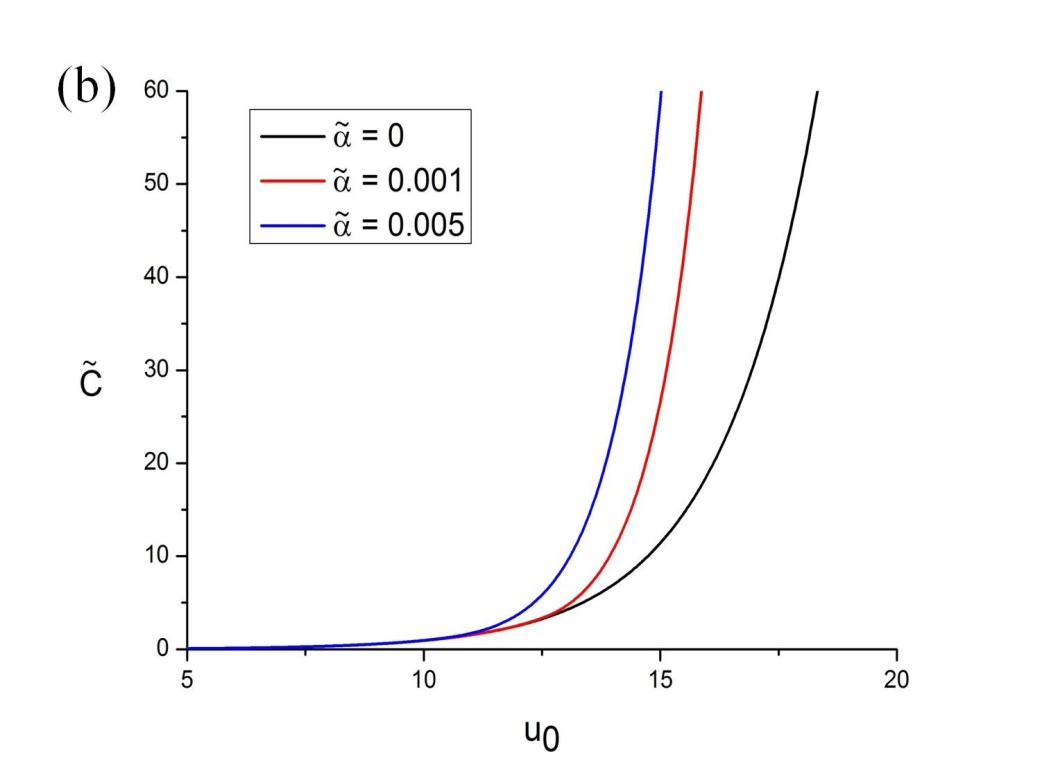 10
Дифференциальная емкость: эффект дипольного момента
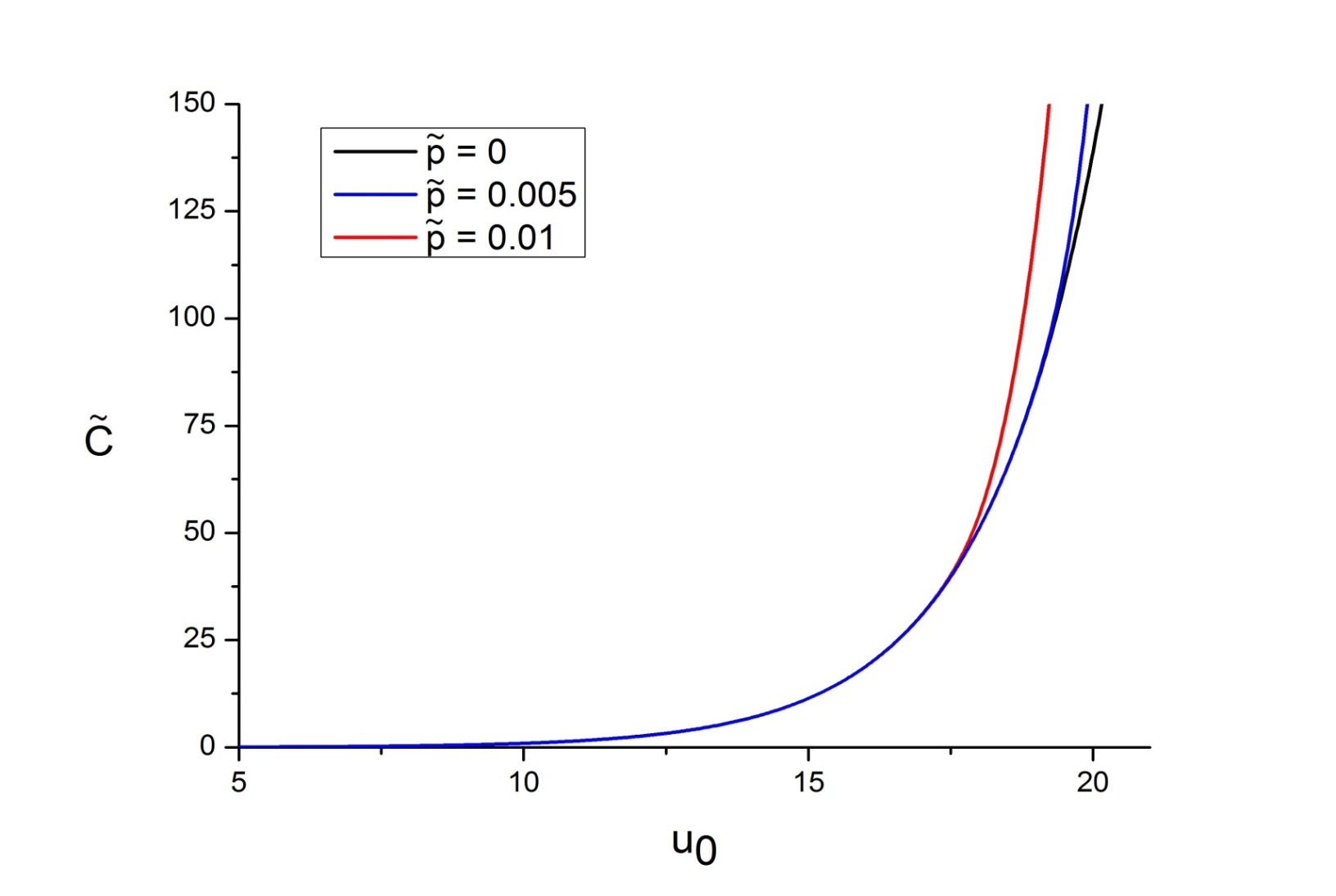 Влияние дипольного момента на дифференциальную емкость гораздо слабее влияния поляризуемости.
11
Теория функционала плотности в “psi-представлении”
Большой термодинамический потенциал:
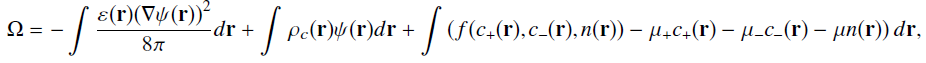 где                                    - локальная диэлектрическая проницаемость
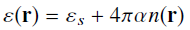 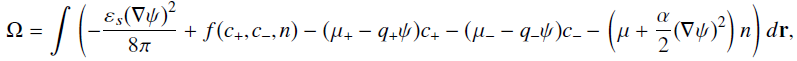 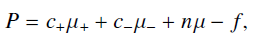 Используя преобразование Лежандра
получим:
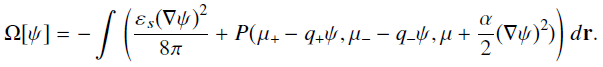 В качестве базисной системы, возьмем трехкомпонентный решеточный газ:
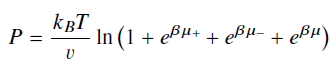 Учет исключенного объема частиц раствора
Учет исключенного объема в рамках модели решеточного газа приводит к уравнению:
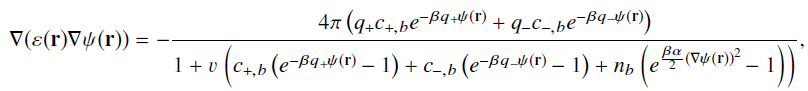 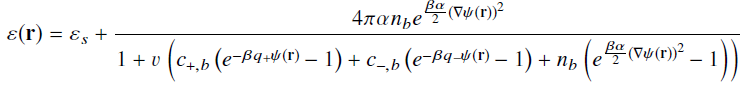 где
В отсутствии сорастворителя получаем уравнение, полученное Корнышевым [Kornyshev A., J. Phys. Chem. B, 111 (2007) 5545]
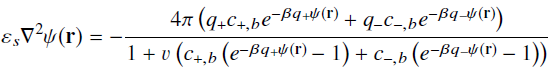 В пределе точечных частиц приходим к ранее полученному уравнению
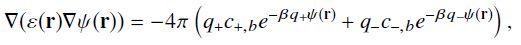 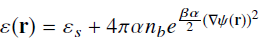 где введена локальная диэлектрическая проницаемость
13
Численные результаты: Сравнение с упрощенной теорией
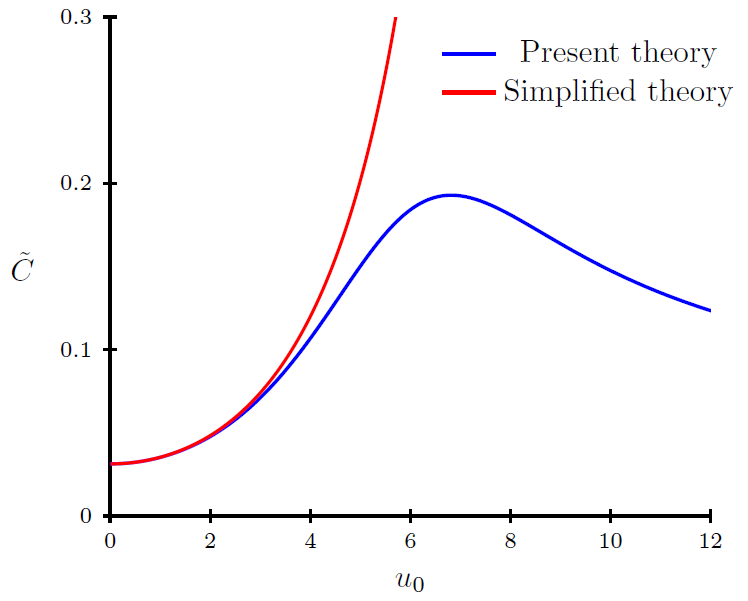 14
Дифференциальная емкость: два режима
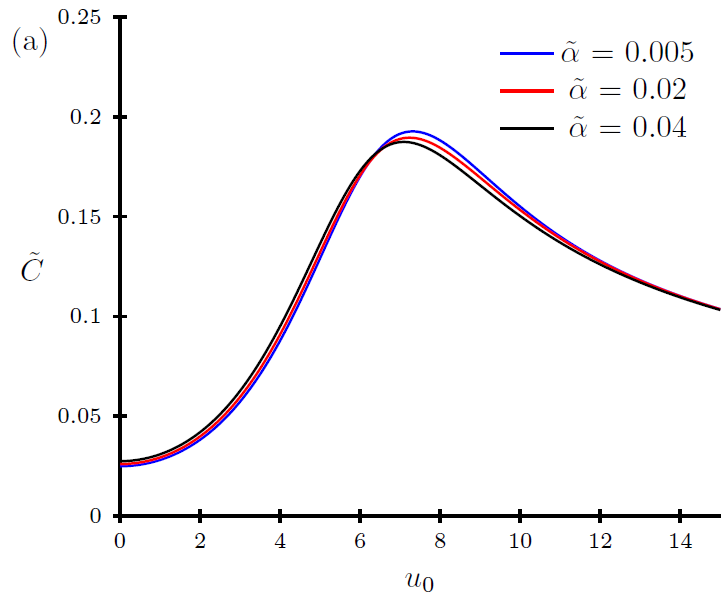 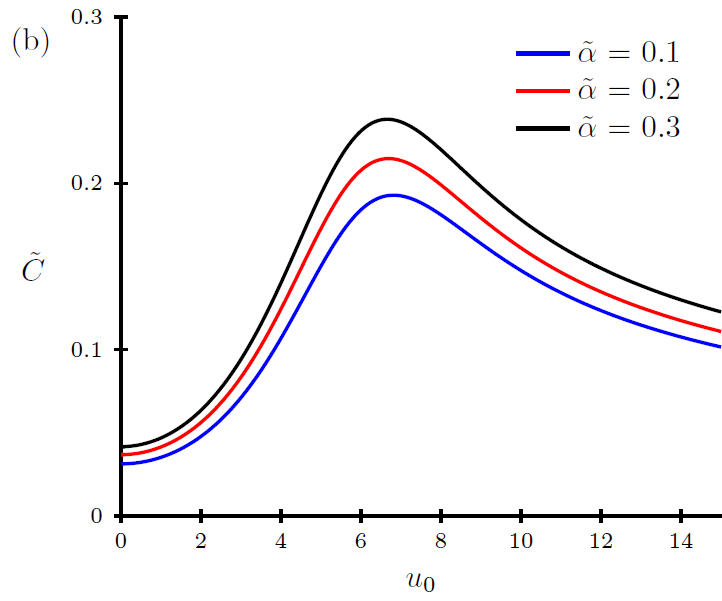 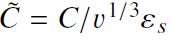 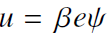 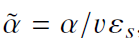 Дифференциальная электрическая емкость как функция электростатического потенциала при различных значениях поляризуемости сорастворителя.
15
Концентрация сорастворителя на электроде: два режима
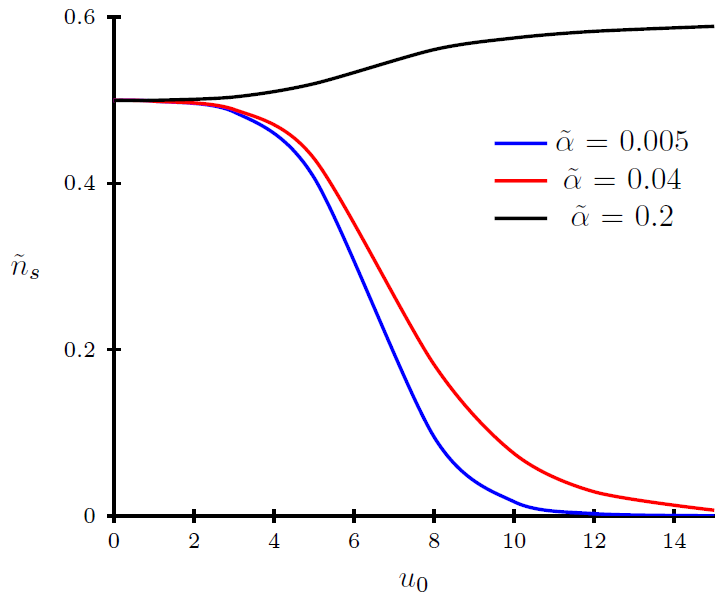 16
Дифференциальная емкость: 
эффект концентрации сорастворителя
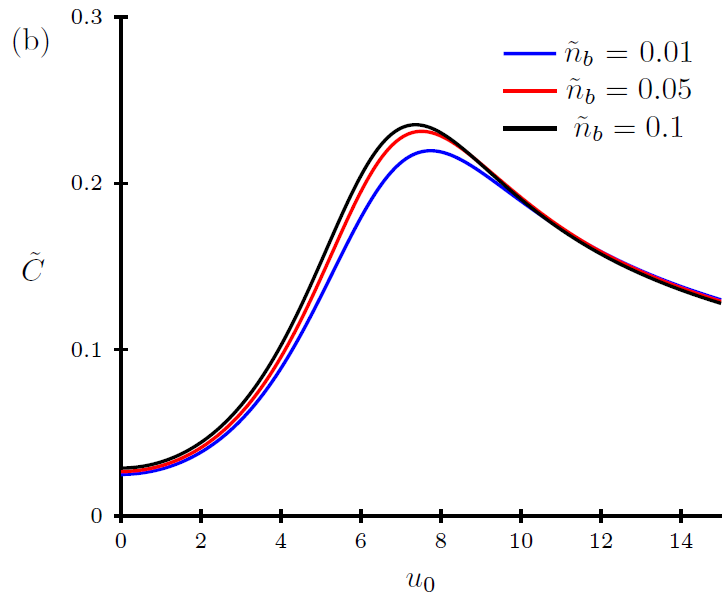 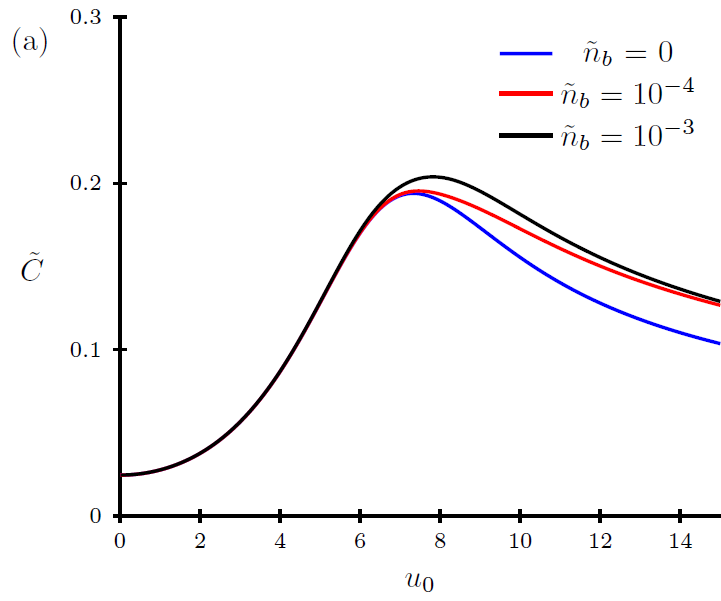 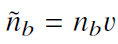 17
Резюме
1. Сформулирован новый формализм, основанный на теории классического функционала плотности, позволяющий получать модифицированные уравнения Пуассона-Больцмана с учетом присутствия в растворе электролита поляризуемых/полярных частиц примеси (сорастворителя).
2. Впервые сформулированы обобщения широко известных теорий двойного электрического слоя Гуи-Чепмена и Корнышева на границе раздела “электрод/раствор электролита”, учитывающих присутствие в растворе полярных/поляризуемых молекул сорастворителя. Впервые исследовано поведение дифференциальной электрической емкости двойного электрического слоя при увеличении дипольного момента и/или поляризуемости молекул сорастворителя.
18
2. Фазовые переходы в ион-молекулярных системах, обусловленные сильными электростатическими взаимодействиями
Budkov, et al. J. Chem. Phys., 139, 2013, 194901  
Budkov, et al. J. Chem. Phys., 142, 2015, 17490
Gordievskaya, et al. Soft Matter, 14, 2018, 3232
19
Фазовые расслоения в коллоидных растворах, обусловленные электростатическими взаимодействиями. Общая идея
Впервые идею о том, что фазовые переходы в ионных системах могут происходить за счет электростатических взаимодействий высказал Лэнгмюр в 1938 г. [I. Langmuir, J. Chem. Phys. 6, 873,1938].
Теоретическая фазовая диаграмма
коллоидного раствора [7]
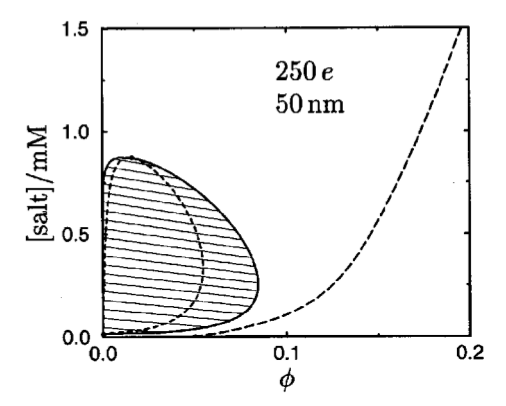 Вклад
электростатических
взаимодействий (всегда 
отрицательный)
Сумма идеального 
вклада и вклада 
ван-дер-ваальсовых 
взаимодействий
Например, теория Дебая-Хюккеля дает 
следующее выражение:
I. Langmuir, J. Chem. Phys. 6, 873,1938;
P. Warren, J. Chem. Phys. 112, 4683, 2000.
20
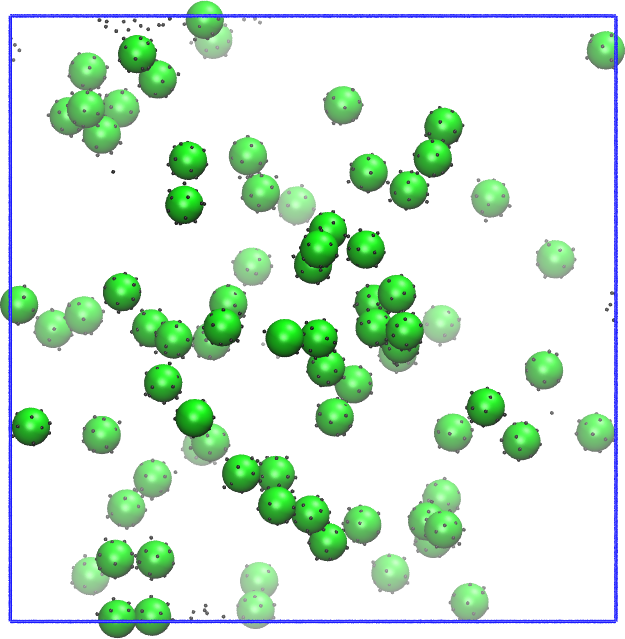 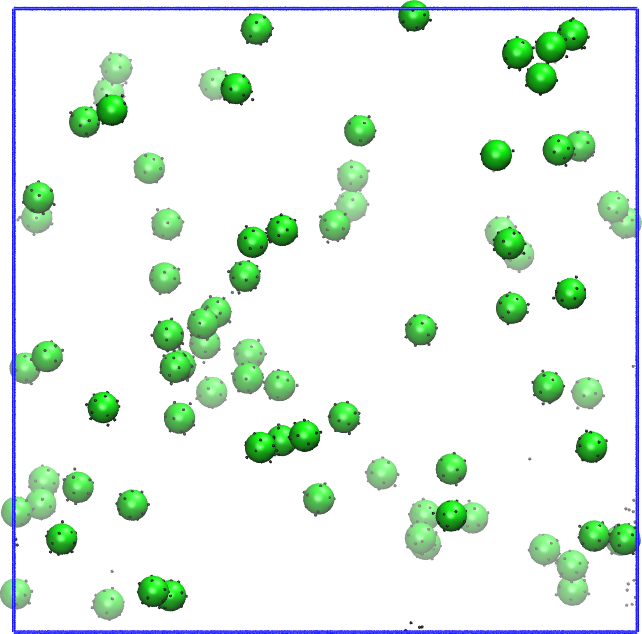 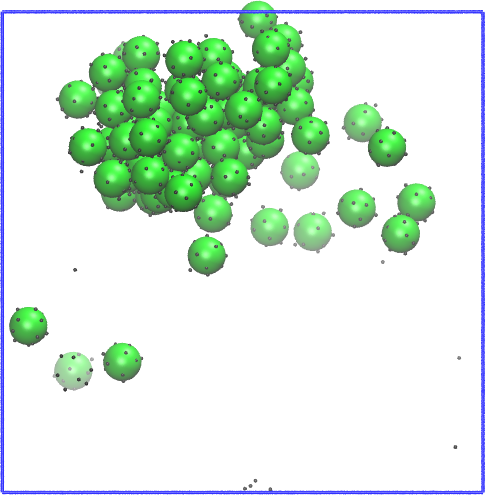 -
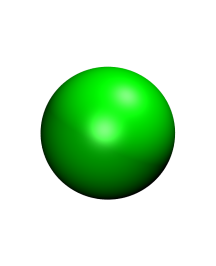 +
Микроскопический механизм
Электростатические взаимодействия могут приводить к фазовому расслоению типа «жидкость-газ» в бессолевых коллоидных растворах [Linse, Lobaskin, Phys. Rev. Lett. 1999, 112, 3917].
Увеличение концентрации
ρ=0.04
ρ=0.02
макроион
ρ=0.01
противоион
21
Иллюстрация модели
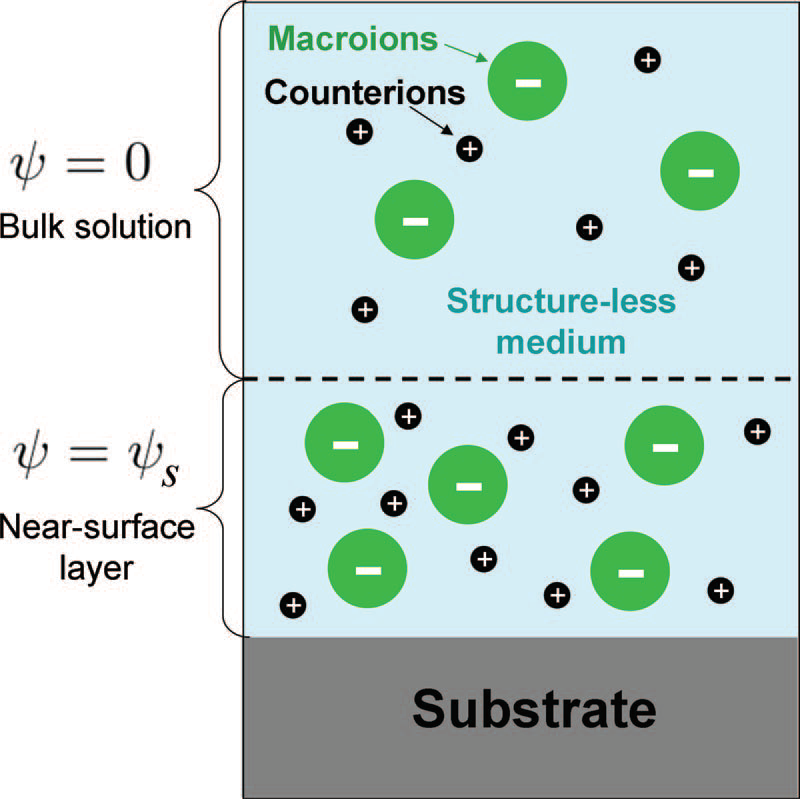 22
Фазовый переход в коллидных растворах, индуцированный поверхностью. МД моделирование
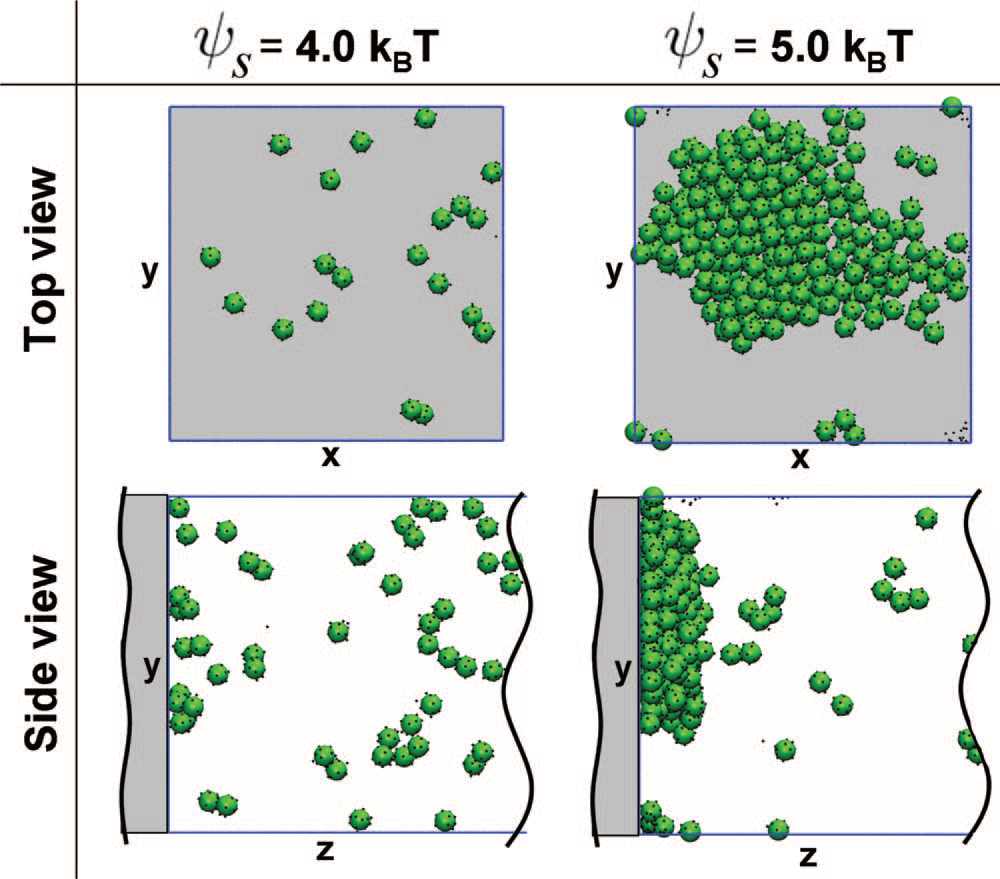 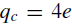 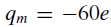 23
Budkov Yu.A., et al. J. Chem. Phys., 139, 2013, 194901
Иллюстрация идеи
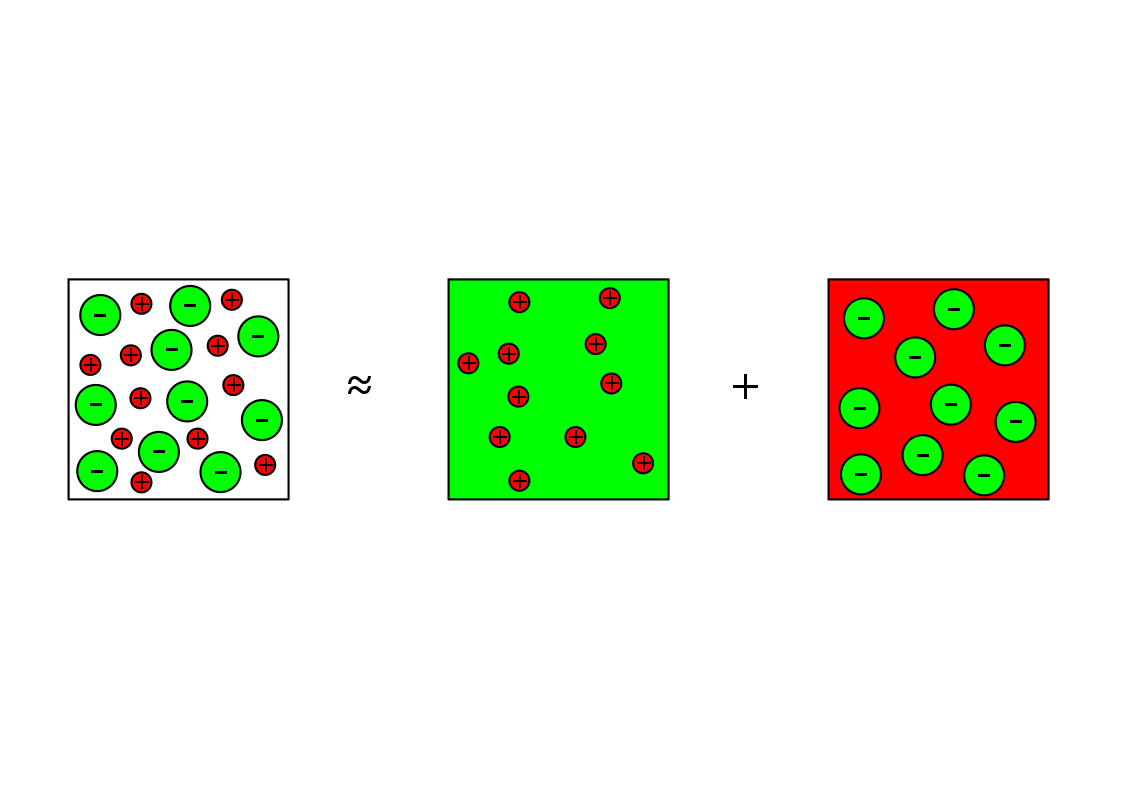 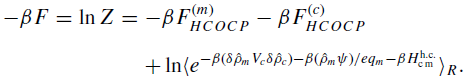 HCOCP (counterions)
HCOCP (colloid)
Интерполяционная формула для свободной энергии однокомпонентной плазмы с твердой сердцевиной получена в работе Brilliantov et.al., Euro.Phys.J. D., 18(3), 339, 2002
24
Статистическая теория фазового перехода в растворе несимметричного электролита, индуцированного поверхностью
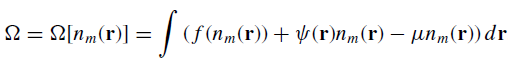 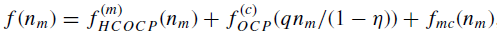 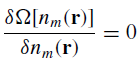 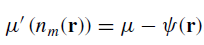 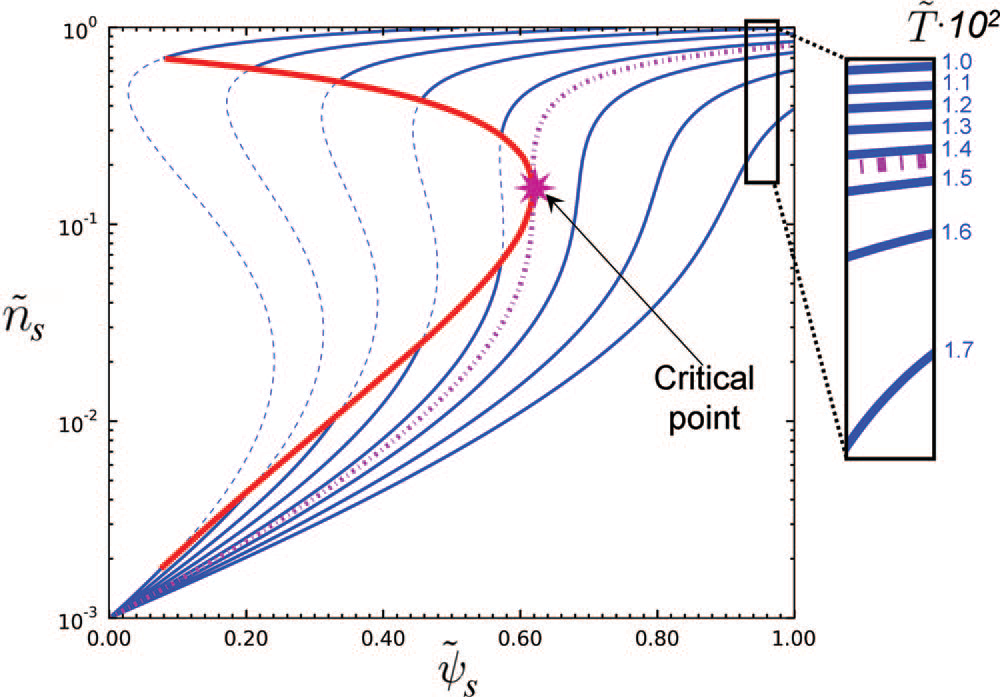 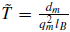 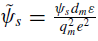 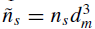 25
Фазовые расслоение в растворах полиэлектролитов
В растворах гибкоцепных полиэлектролитов  могут происходить фазовые расслоения, обусловленные электростатическими корреляциями [1-7].
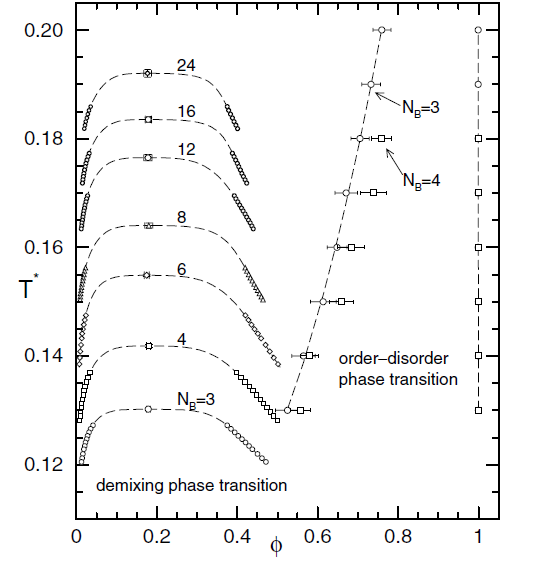 Кривые расслоения, полученные в рамках Монте-Карло моделирования раствора полиэлектролита в случае хорошего растворителя  [9]
1. Muthukumar M. et. al., J. Chem. Phys., V. 132, 2010;
      2. Muthukumar M., Macromolecules, V. 35, 2002;
      3. Lee C.L., Muthukumar M., J. Chem. Phys., V.130, 2009;
      4. Ermoshkin A.V., Olvera de la Cruz M., Macromolecules, V. 36, 2003;
      5. Warren P., Journal de Physique, V. 7, 1997;
      6. Mahdi K.A., Olvera de la Cruz M., Macromolecules, V. 33., 2000.
      7. Orkoulas, Kumar,  Panagiotopoulos, Phys.Rev.Lett., 90, 2003.
26
Электростатические фазовые расслоения в  растворах полимерных ионных жидкостей
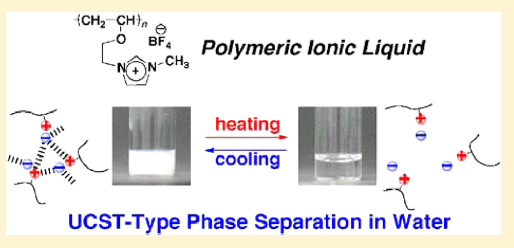 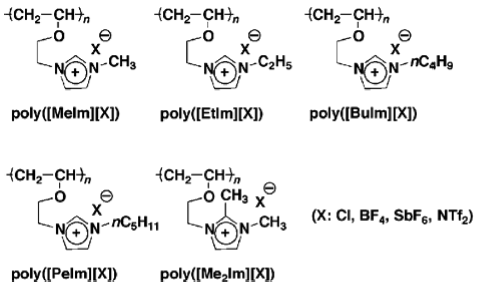 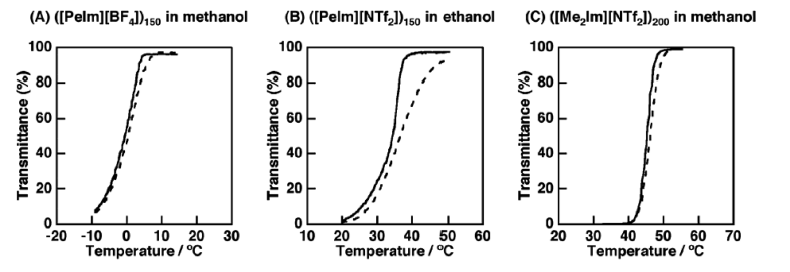 Yoshimitsu, et.al., Macromolecules, 2012, 45 (23), pp 9427–9434
27
Многочастичные эффекты в растворах электролитов
В термодинамике растворов гибкоцепных полиэлектролитов, кроме электростатических корреляций, большую роль играют эффекты флуктуаций концентрации мономерных звеньев, обусловленные цепной структурой макромолекул (Muthukumar M., J. Chem. Phys., 1996, 105). В большинстве работ этим эффектом полностью пренебрегают.
В большинстве теоретических работ, в которых предсказано фазовое расслоение жидкость-жидкость в растворах полиэлектролитов, электростатические корреляции учитывают на уровне линейной теории Дебая-Хюккеля. Однако, параметры, при которых реализуется фазовое расслоение, лежат за пределами границ применимости теории Дебая-Хюккеля.
28
Термодинамическая теория возмущений
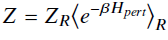 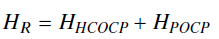 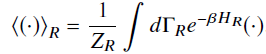 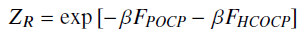 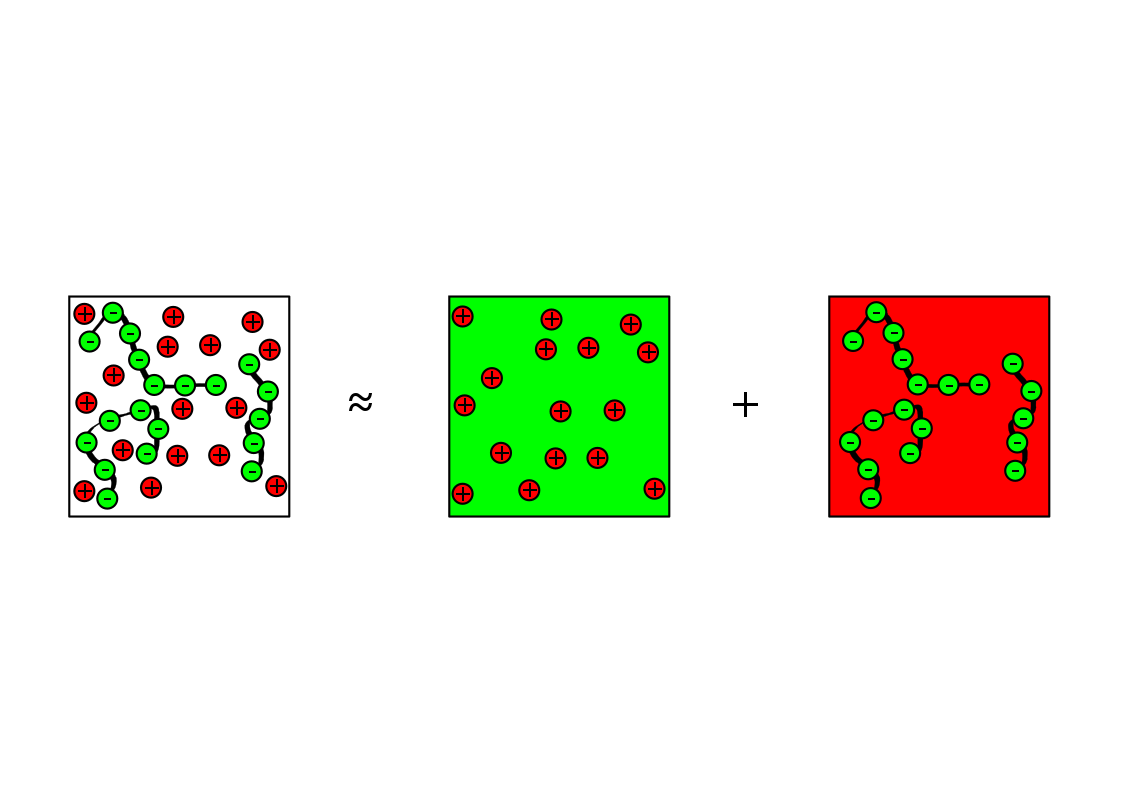 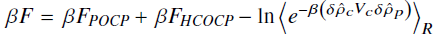 HCOCP (counterions)
POCP
В работе Yu.A. Budkov, et.al. J.Chem.Phys., 2015,142, 174901 в рамаках теоретико-полевого подхода впервые было получено выражение для свободной энергии полимерной однокомпонентной плазмы.
29
Сравнение теоретических критических параметров с результатами компьютерного моделирования
Введены приведенные параметры:
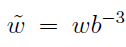 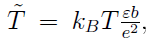 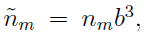 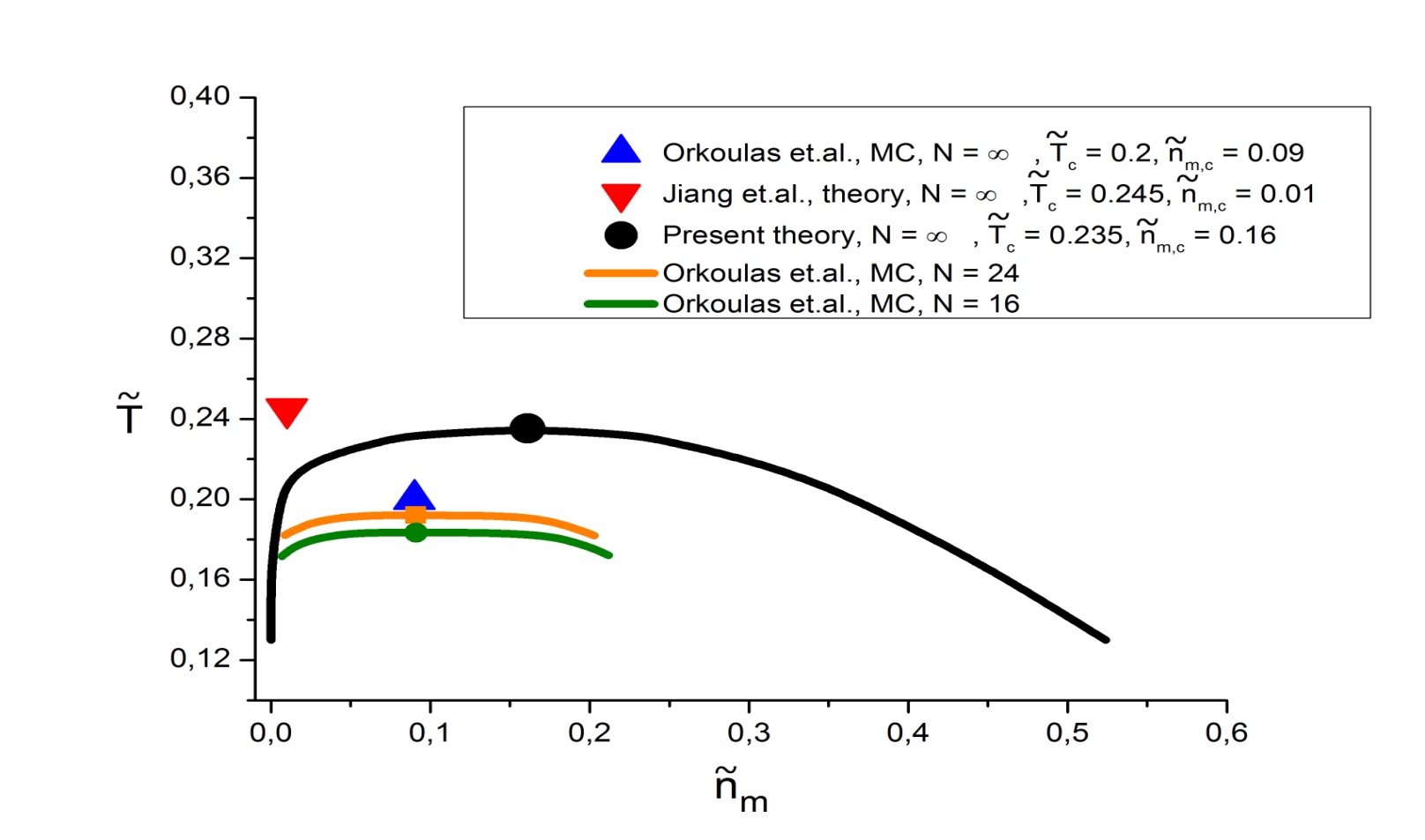 Orkoulas, et.al. PRL, 90 (4), 2003
30
Модель гибкой полимерной цепи слабого полиэлектролита
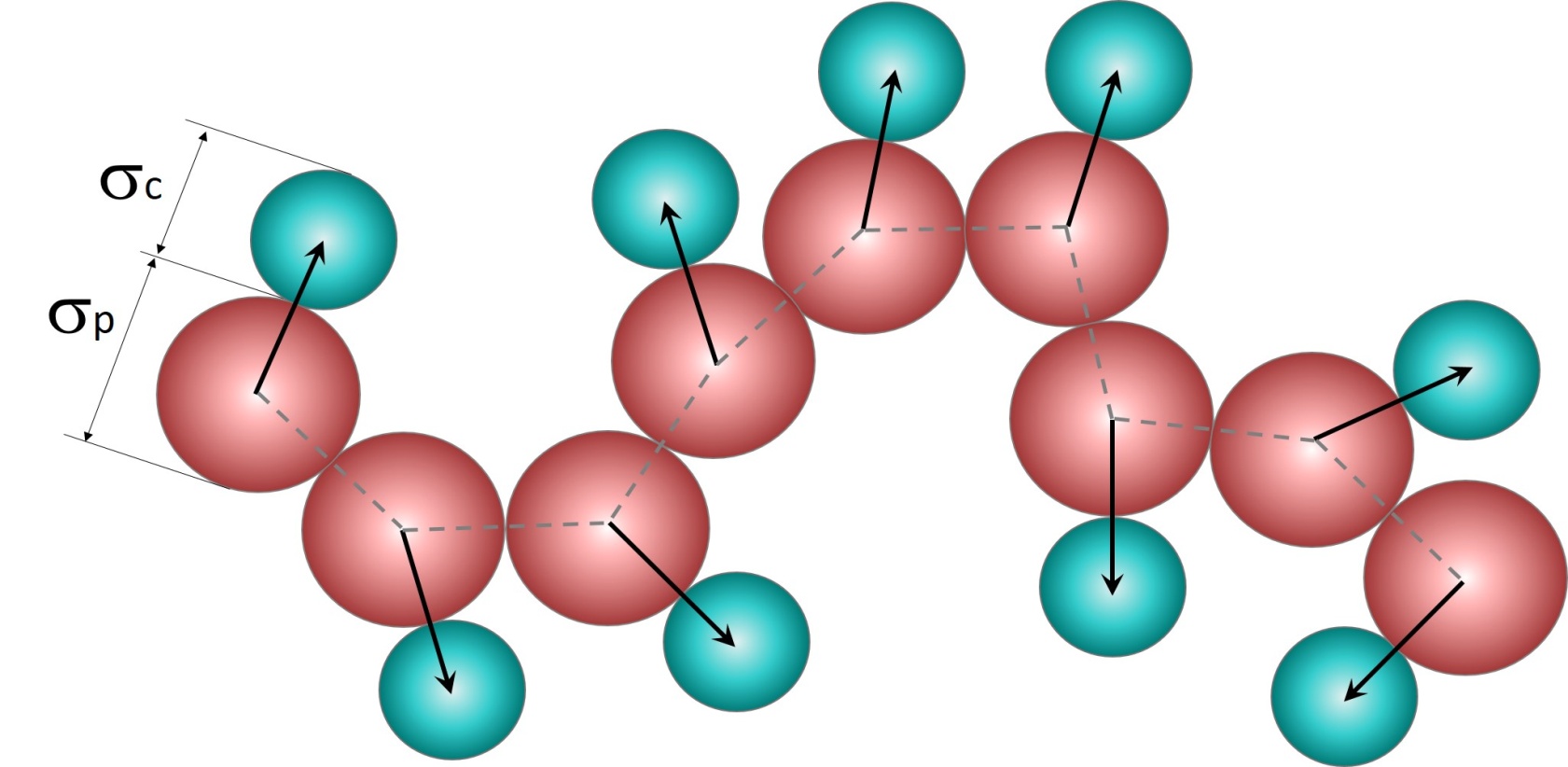 мономерное звено
противоион
31
Gordievskaya, et al. Soft Matter, 14, 2018, 3232
Математическая модель
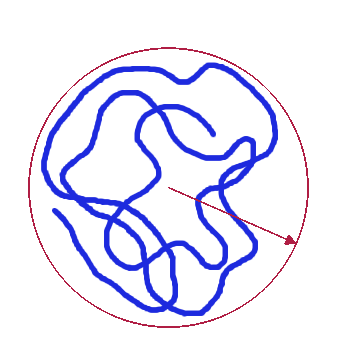 Свободная энергия полимерной цепи:
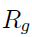 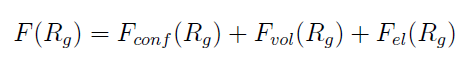 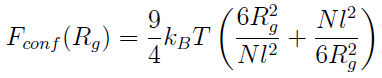 Конформационный вклад [Fixman, 1962]:
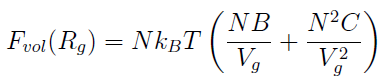 Вклад взаимодействий исключенного объема:
Вириальные коэффициенты  гантелей [Boublik et al, 1990]:
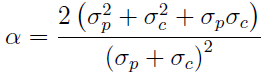 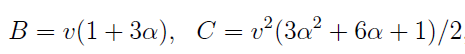 Вклад электростатических корреляций [Budkov, et al, Soft Matter 2018]
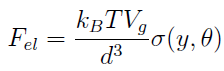 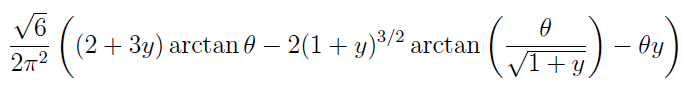 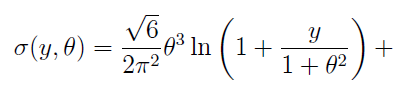 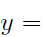 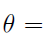 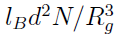 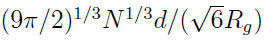 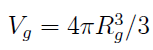 32
Зависимость радиуса инерции от длины полярной группы: теория vs МД
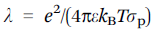 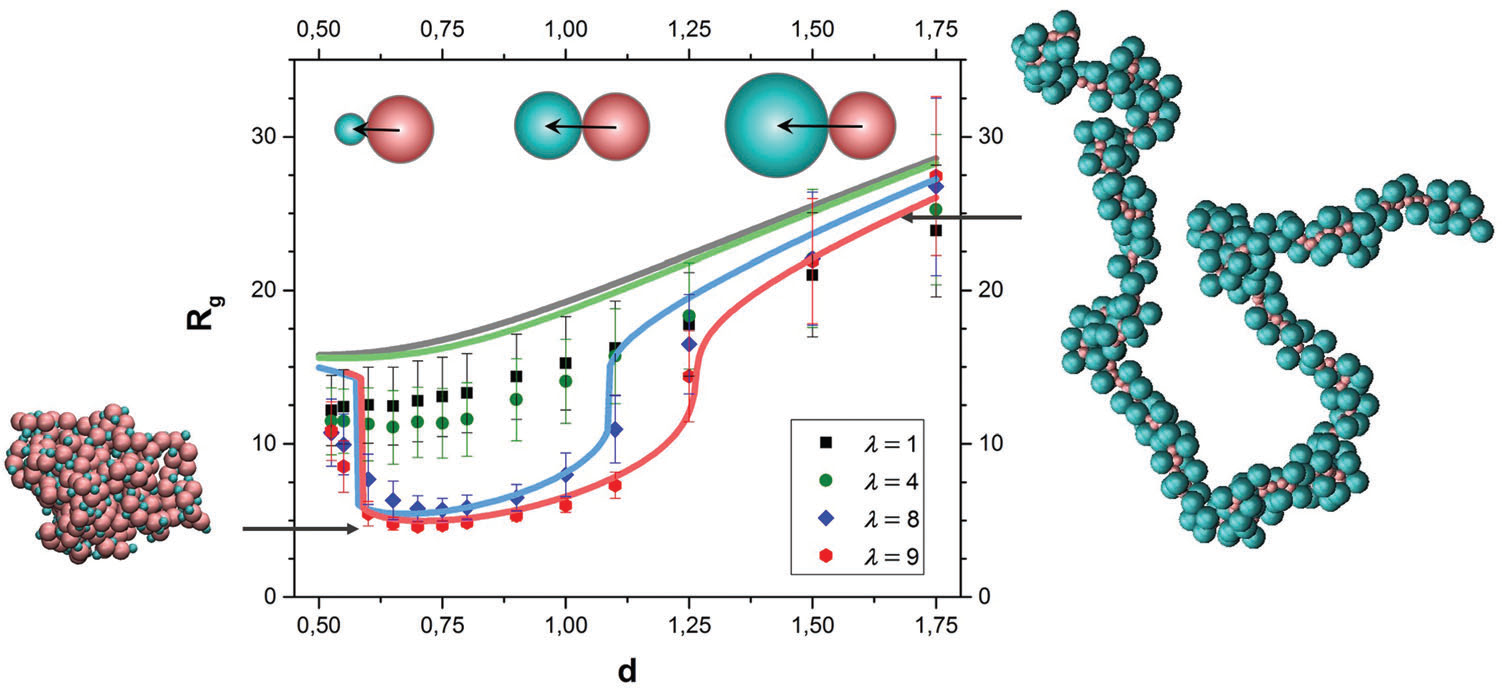 Символы – МД; кривые – теория
33
Резюме
1. Разработан новый подход, основанный на формализме термодинамической теории возмущений, к вычислению конфигурационных интегралов растворов несимметричных электролитов в области сильных электростатических взаимодействий за пределами теории Дебая-Хюккеля. 
      В рамках предложенного подхода:
     a) впервые получен локальный фазовый переход в растворах несимметричных электролитов, обусловленный сильным корреляционным притяжением макроионов вблизи поверхности твердой подложки. Показано, что предсказанный фазовый переход лежит в области за пределами границ применимости  классической теории ДЛВО;
     b) описано фазовое расслоение жидкость-жидкость в растворах полиэлектролитов, вызванное сильными электростатическими взаимодействиями. Показано, что предсказанные критические параметры расслоения наилучшим образом согласуются с литературными данными компьютерного моделирования Монте-Карло, по сравнению со всеми ранее предложенными моделями.
      2. Разработана новая модель гибкой полимерной цепи, мономерные звенья которой имеют постоянные дипольные моменты. Впервые исследована роль  многочастичных электростатических корреляций мономерных звеньев в протекании перехода “клубок-глобула”, индуцированный диполь-дипольными взаимодействиями.
34
35
2. Грубо-структурное моделирование равновесных свойств растворов биополимеров с учетом жесткости макромолекул 
в рамках теоретико-полевого подхода
35
A.L. Kolesnikov, Yu.A. Budkov, E.A. Nogovitsyn J. Phys. Chem. B, 118, 2014, 13037
Теория
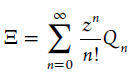 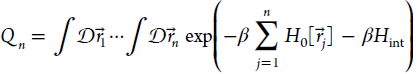 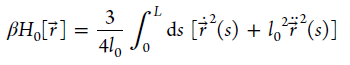 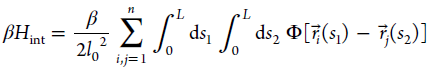 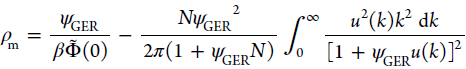 GER
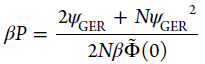 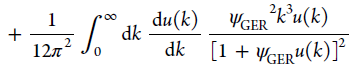 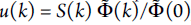 Осмотическое
уравнение состояния:
Уравнение для эффективной персистентной длины макромолекулы:
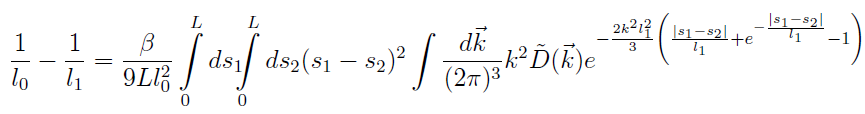 36
A.L. Kolesnikov, Yu.A. Budkov, E.A. Nogovitsyn J. Phys. Chem. B, 118, 2014, 13037−13049
Теория (продолжение)
Фурье-образ потенциала средней силы
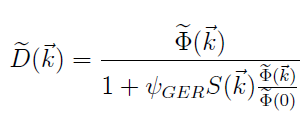 Структурный фактор цепи
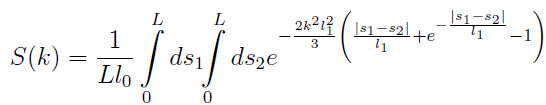 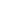 радиус инерции цепи
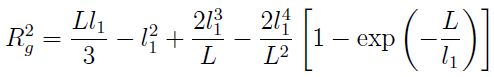 37
A.L. Kolesnikov, Yu.A. Budkov, E.A. Nogovitsyn J. Phys. Chem. B, 118, 2014, 13037−13049
Применение к биополимерам
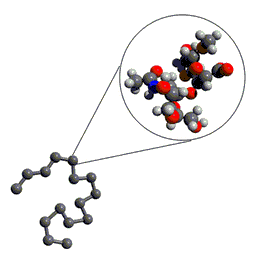 Элементарные мономерные звенья:
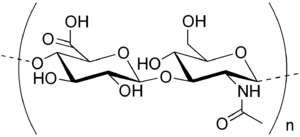 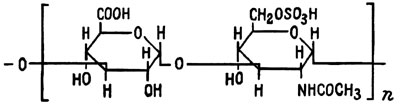 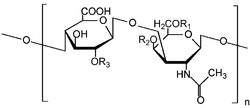 Гепарин
Гиалуроновая кислота
Хондроитин сульфат
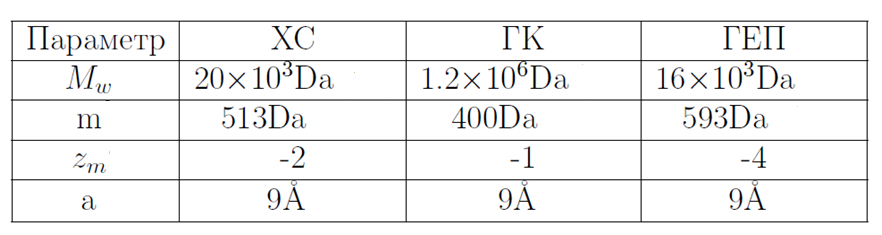 Chahnie N., et al, Biophys. J. 89, 1543 – 1550, 2005.
Horkay F., J. Chem. Phys., 51, 184902 – 184908, 2009.
Peitzsch R., Biopolymers, 32, 219 – 238, 1992.
38
Расчетная схема
Гамильтониан:
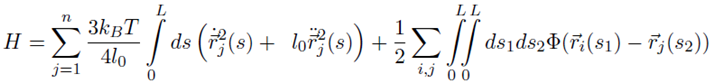 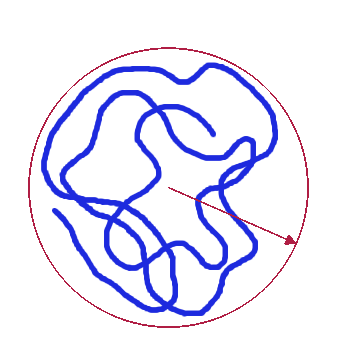 Вклад, отвечающий за жесткость полимерной цепи
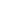 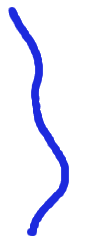 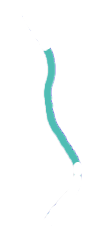 Персистентная длина
Радиус инерции
Радиус инерции:
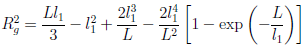 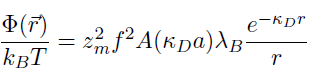 Потенциальная энергия:
39
Осмотическое давление
40
Водный раствор хондроитинсульфата, T=298 K
Водный раствор гиалуроновой кислоты, T=298 K
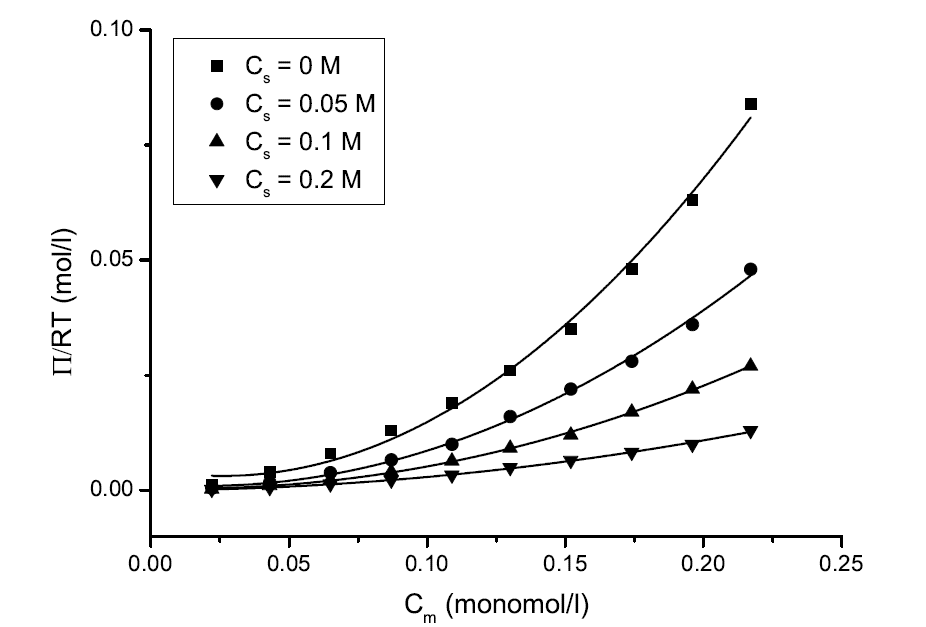 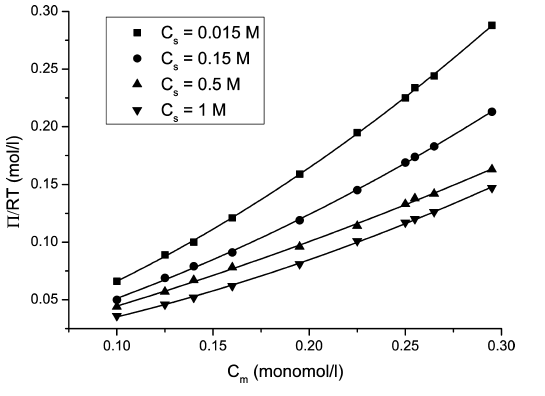 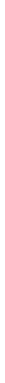 Символы – теоретические значения;
Кривые – экспериментальные данные [Peitzsch, R.et al. Biopolymers. 1992, 32, 219-238; Horkay, F. et al. E J. Chem. Phys. 2009, 131,184902]
40
Зависимость электростатической персисентной длины от 
дебаевского радиуса
Водный раствор хондроитинсульфата, T=298 K
Водный раствор  гиалуроновой кислоты, T=298 K
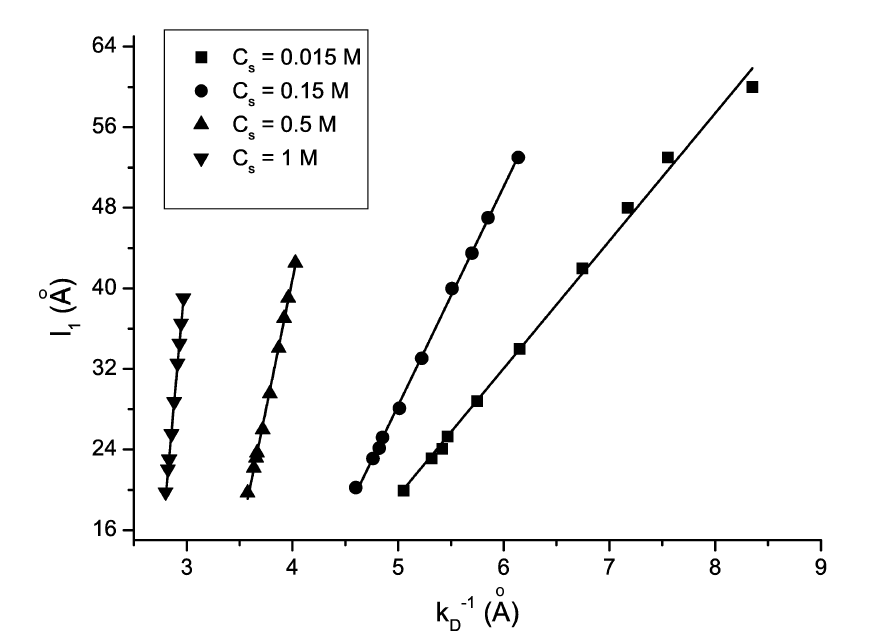 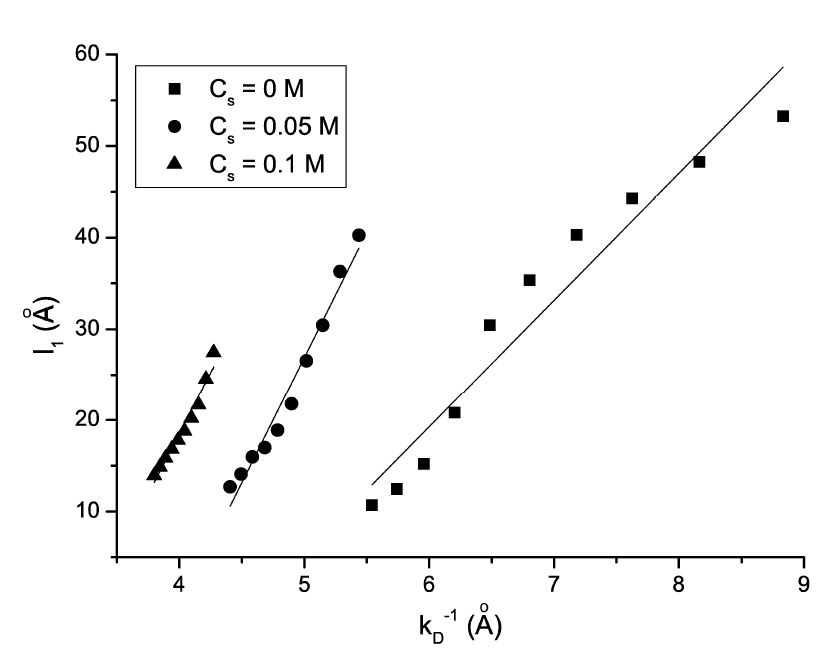 Линейная зависимость электростатической персистентной длины от дебаевского радиуса при достаточно большой ионной силе согласуется с хорошо известной в физике полимеров теорией Добрынина для полугибких полиэлектролитов [Dobrynin, A. V. Macromolecules 2005, 38, 9304-9314].
41
Радиус инерции макромолекул в растворе, сравнение с экспериментальными данными
Гиалуроновая кислота:
Отклонение (%)
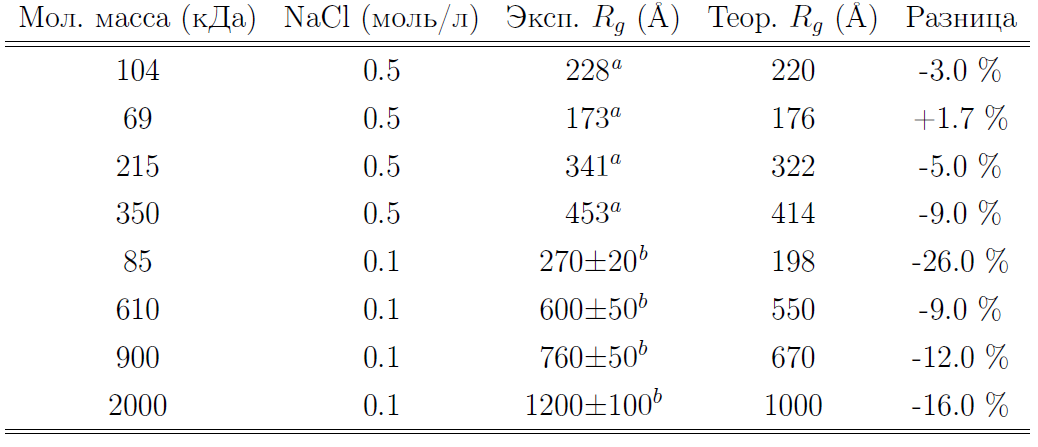 a. Hayashi K.,  et. al. Macromolecules. - 1995. - V. 28. - p. 3824-3830.
b. Esquenet C., et. al. Macromolecules. - 2002. - V. 35. - p. 3708-3716.
Хондроитин сульфат:
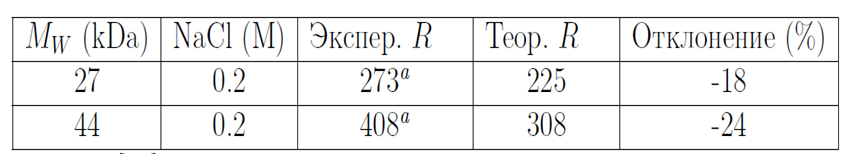 (Å)
(Å)
aTanaka K.  J. Biochem. Biophysical Journal. - 1978. - V. 83. - p. 647-653.
42
Резюме
Разработана новая теоретико-полевая методология моделирования термодинамических и структурных свойств биомакромолекул в водно-солевых растворах, основанная на методе гауссова эквивалентного представления. Впервые продемонстрирована применимость разработанной методологии к аппроксимации осмотического уравнения состояния водно-солевых растворов гликозаминогликанов (гиалуроновой кислоты, хондроитин сульфата и гепарина). Получено хорошее согласие между экспериментальными данными малоуглового нейтронного рассеяния для радиусов инерции гиалуроновой кислоты и хондроитин сульфата в водно-солевых растворах и их теоретическими значениями. Продемонстрировано, что при достаточно больших концентрациях соли реализуется  линейная зависимость электростатической персистентной длины макромолекул гликозаминогликанов от дебаевского радиуса, что находится в согласии с теорией Добрынина.
43
3. Переход глобула-клубок поляризуемой макромолекулы, индуцированный внешним электрическим полем
Budkov et al., J. Chem. Phys.143, 201102 (2015)
Budkov et al., Eur. Phys. J. E 39, 110 (2016)
Kolesnikov et al., Soft Matter 13, 4363 (2017)
44
Иллюстрация идеи
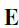 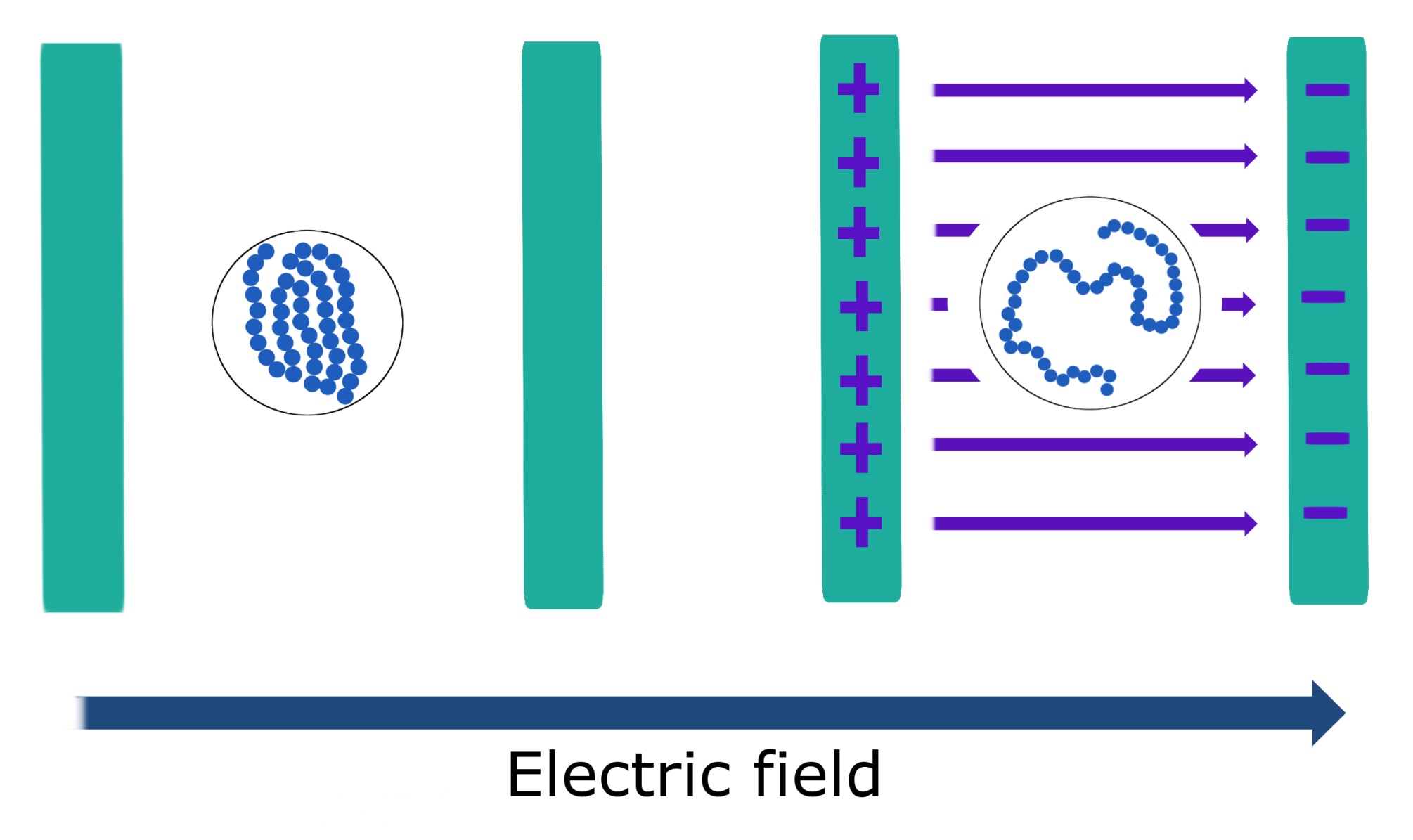 45
Теория
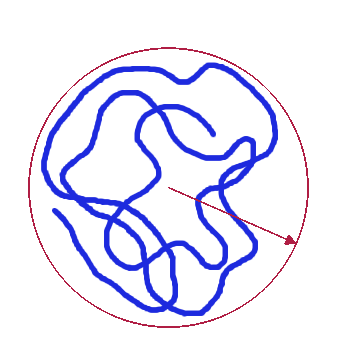 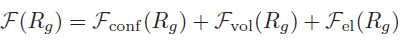 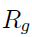 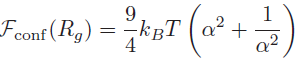 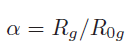 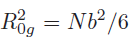 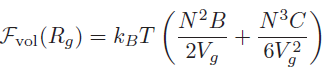 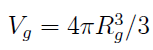 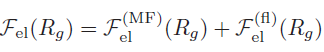 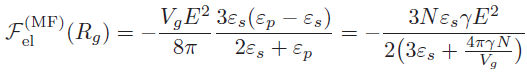 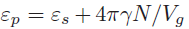 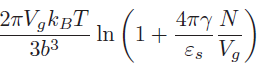 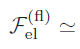 46
Фазовая диаграмма
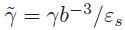 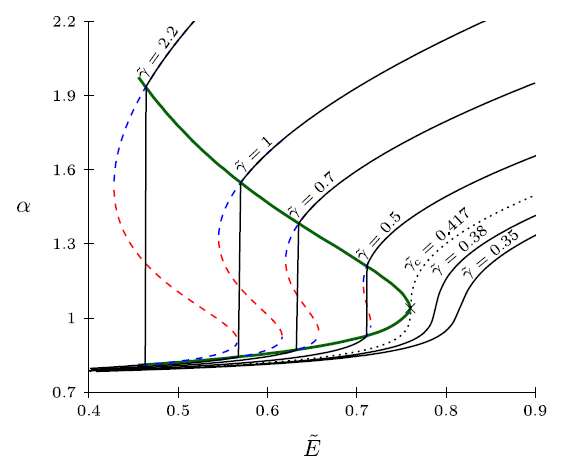 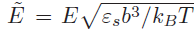 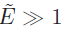 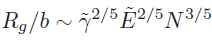 Budkov et al., J. Chem. Phys., 143, 2015, 201102.
47
Эффект поляризационных взаимодействий
Эффективный потенциал взаимодействия 
изотропно поляризуемых частиц
на больших расстояниях.
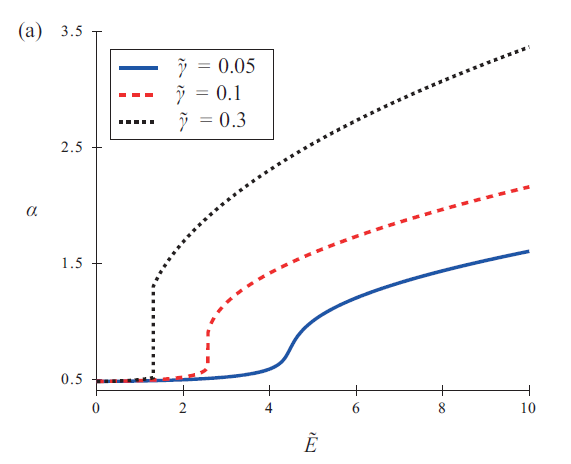 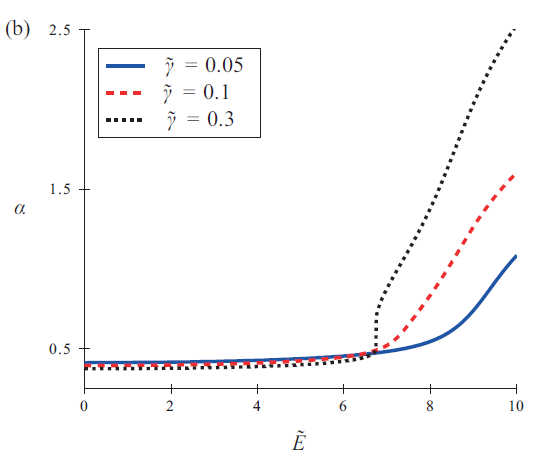 Теория с учетом поляризационных взаимодействий
Теория среднего поля
48
Budkov et al. Eur. Phys. J. E 39, 110 (2016).
Коллапс полимерной цепи, обусловленный поляризационными взаимодействиями
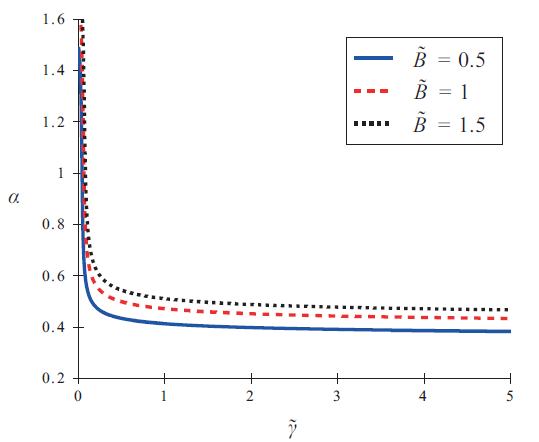 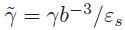 49
Импрегнация целевого соединения в полимерный клубок во внешнем электрическом поле. Эффекты поляризуемости
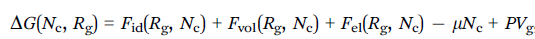 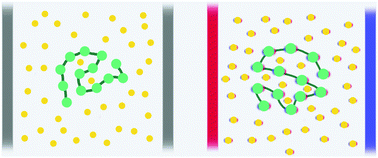 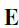 Молекулы целевого соединения
Электрод
Полимерный клубок
50
Kolesnikov et al., Soft Matter 13, 4363 (2017)
Случай
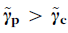 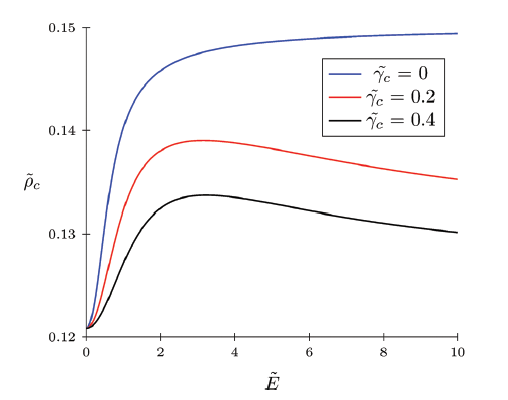 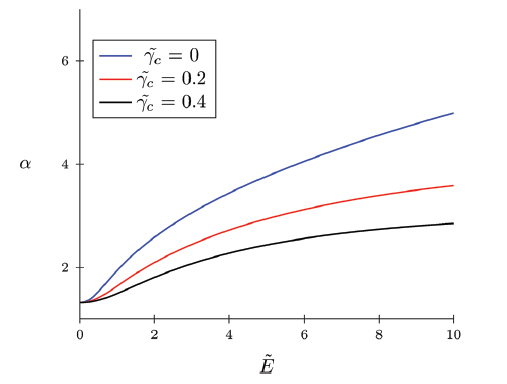 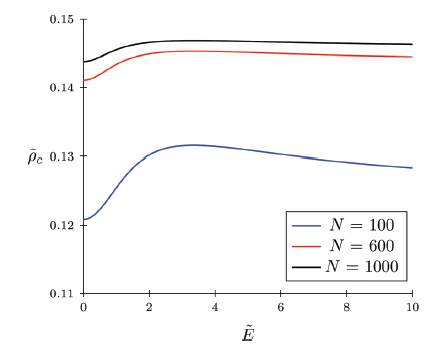 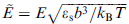 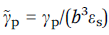 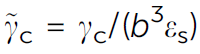 51
Случай
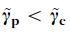 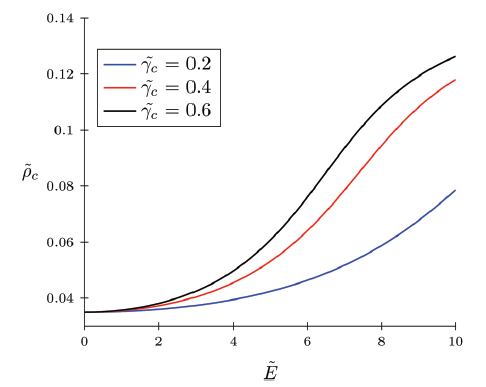 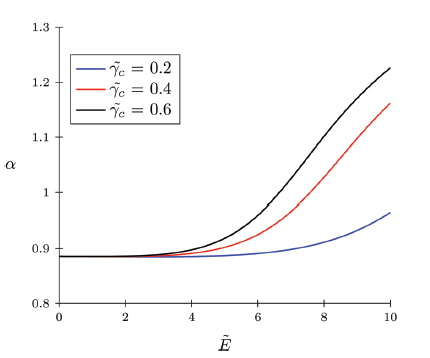 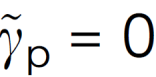 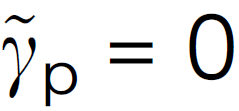 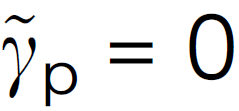 52
Эффект поляризуемости полимера
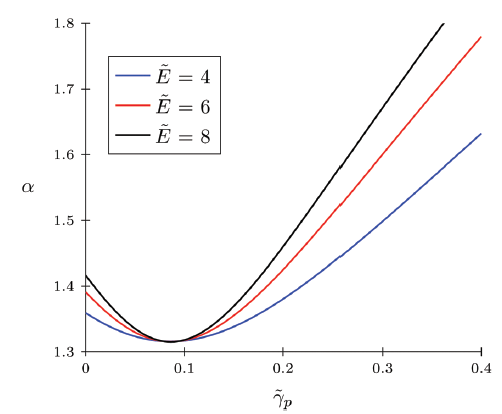 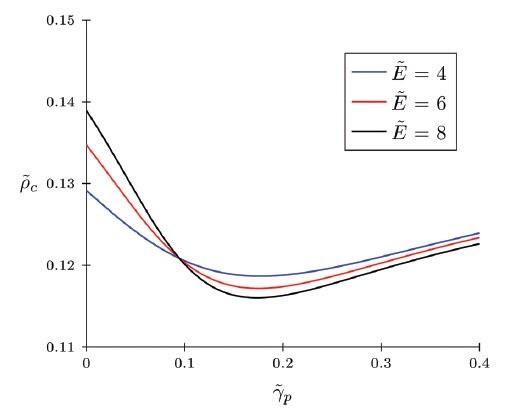 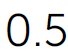 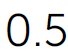 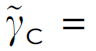 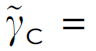 53
Резюме
1. Построена модель полиэлектролитной цепи, привитой одним концом к плоской поверхности и к деформируемому целевому телу – другим во внешнем электрическом поле в водно-солевом растворе. Обосновано, что данная система может функционировать как нано-устройство для фиксирования положений центра масс нано-размерных объектов.
      2. Разработан новый подход к вычислению условных статистических сумм полимерных цепей с фиксированным вектором расстояния между концевыми звеньями.
      3. Показано, что результаты теоретической модели находятся в хорошем согласии с данными компьютерного моделирования.
54
6. Модель электромеханического наноактуатора для фиксирования наноразмерных объектов, основанного на конформационном изменении полиэлектролита во внешнем электрическом поле
Brilliantov et al., Phys. Rev. E, 2016
Brilliantov et al. Philosophical Transactions, 2016
Brilliantov et al., Faraday Discussions, 2017
55
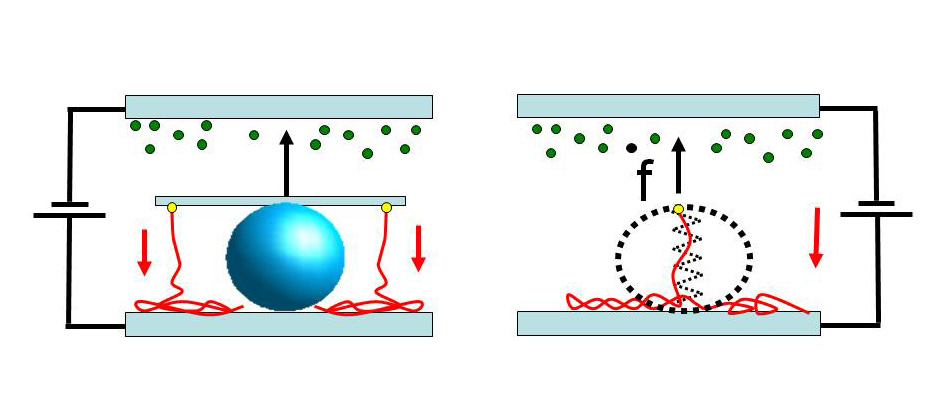 Концепция электромеханического наноактуатора
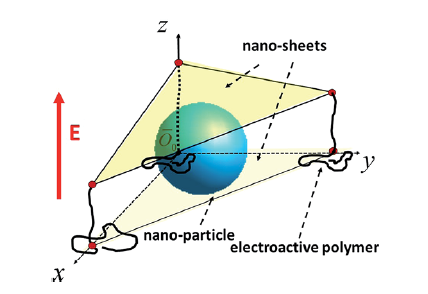 56
Ланжевеновская динамика
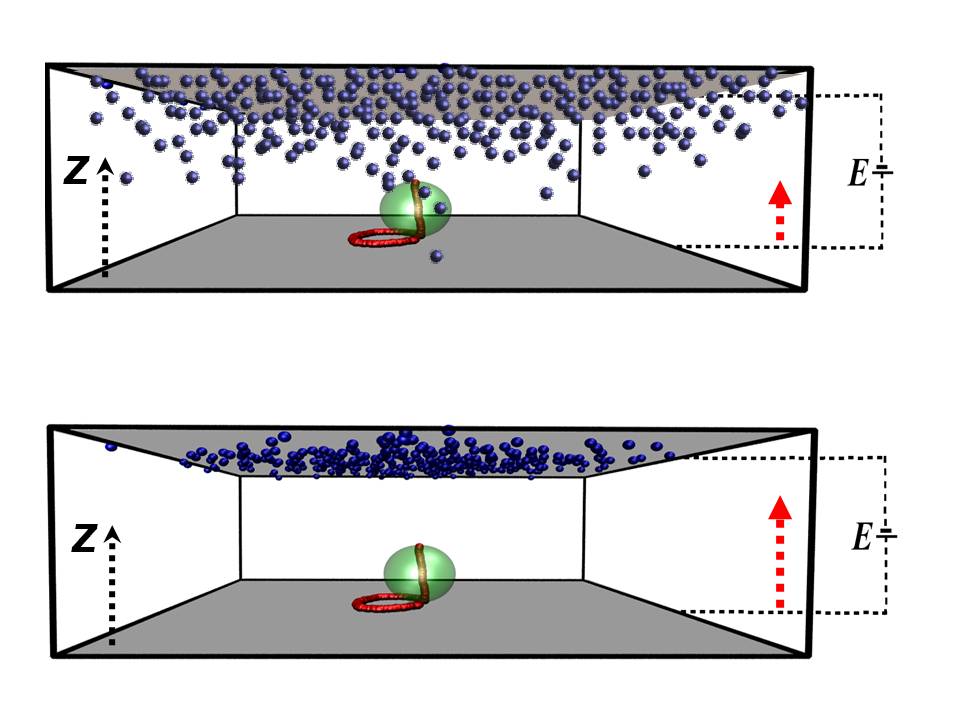 57
Теоретическая модель
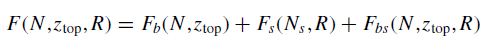 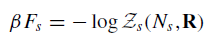 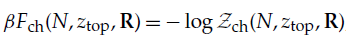 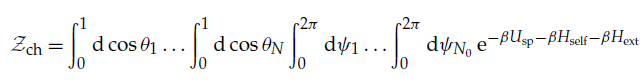 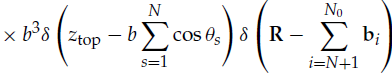 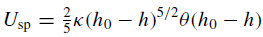 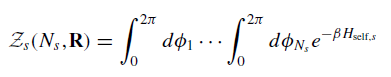 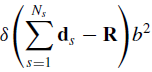 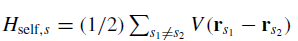 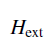 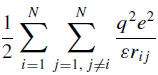 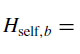 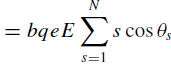 Brilliantov et al. Philosophical Transactions, 2016
Brilliantov et al., Phys. Rev. E, 2016
58
Сравнение теории и МД
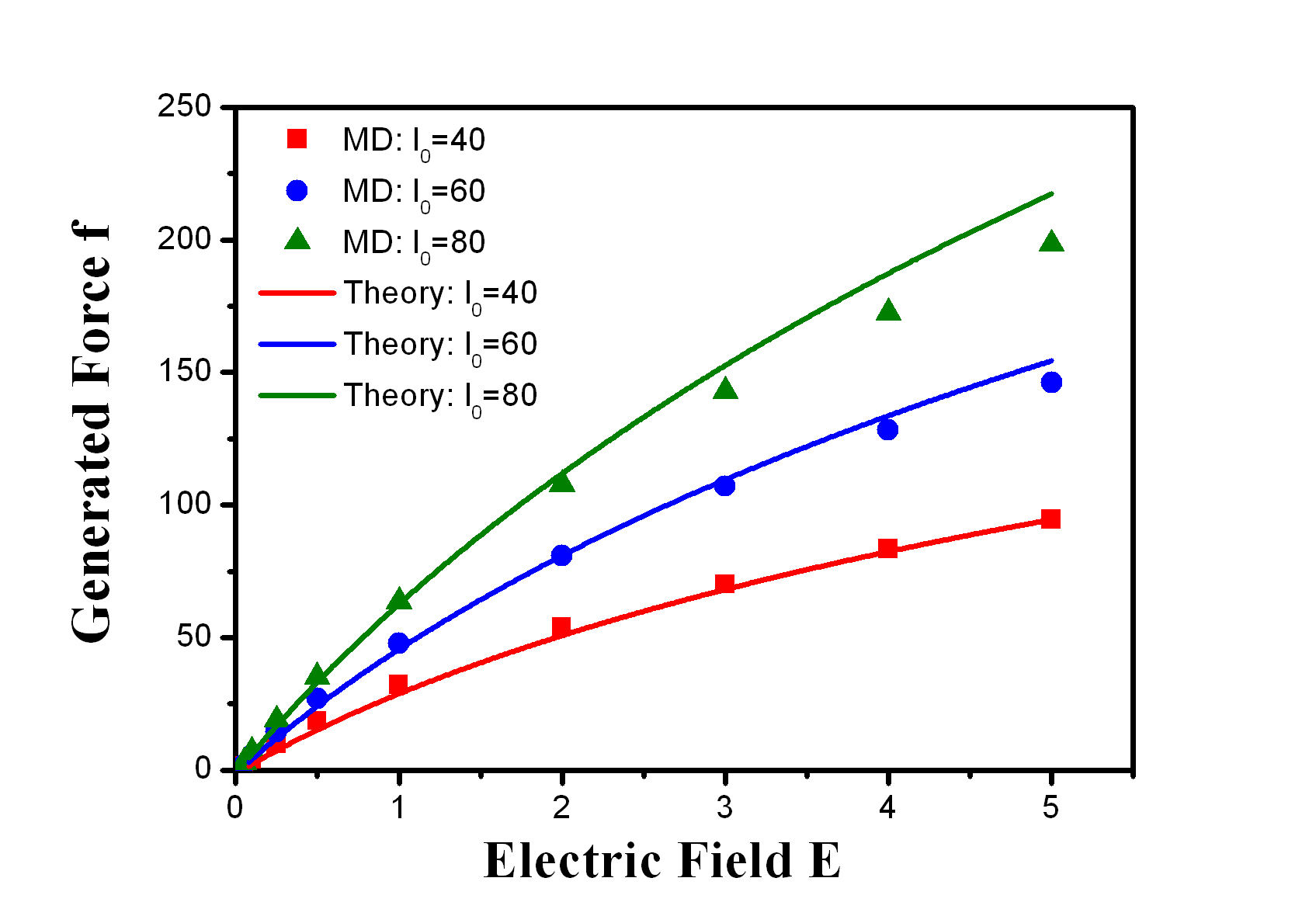 59
Сравнение теории и МД
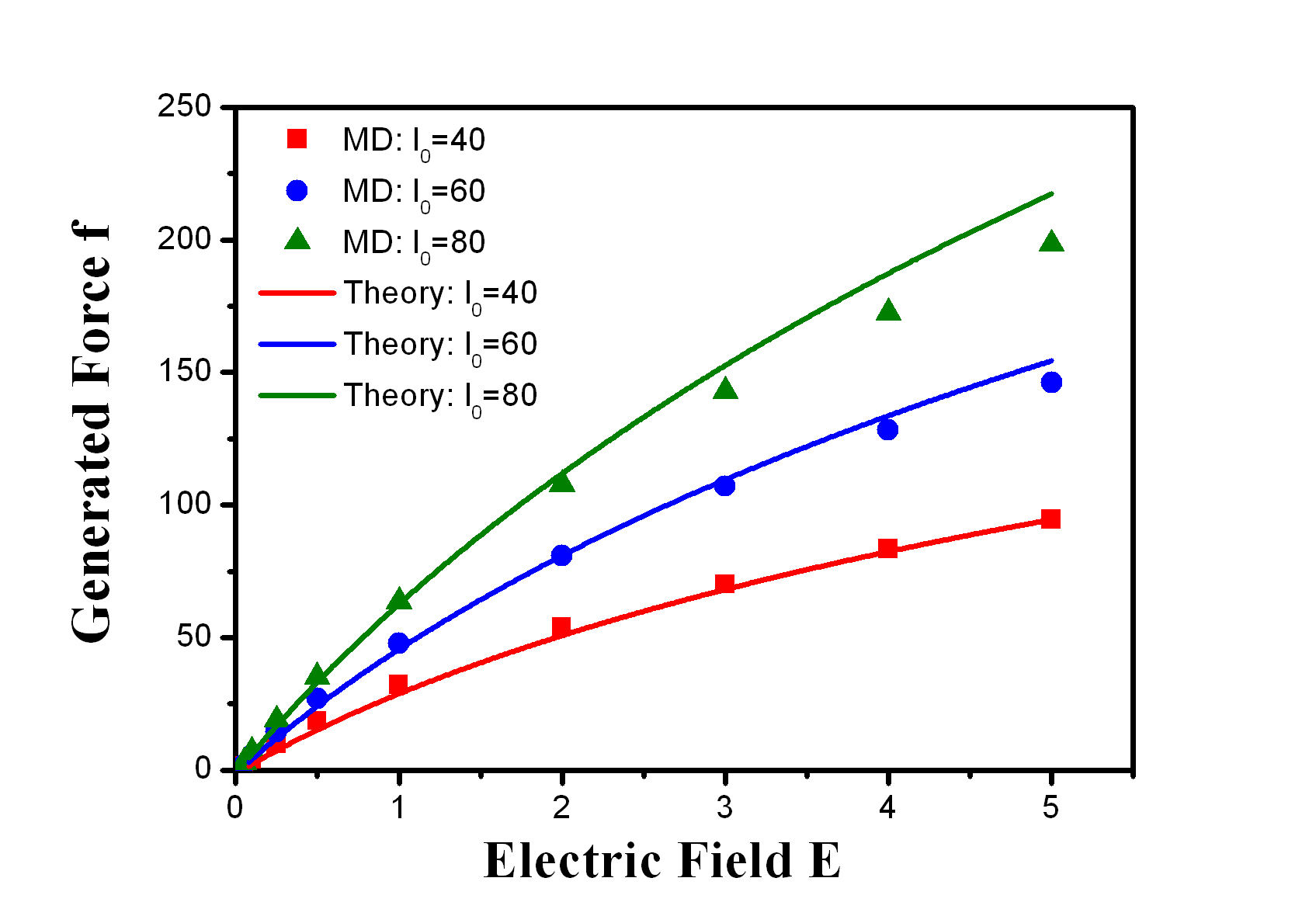 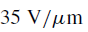 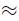 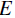 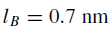 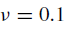 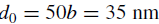 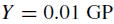 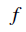 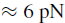 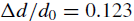 60
Эффект соли на работу нано-актуатора
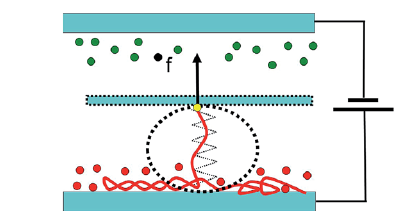 61
Эффект соли: сравнение теории и МД
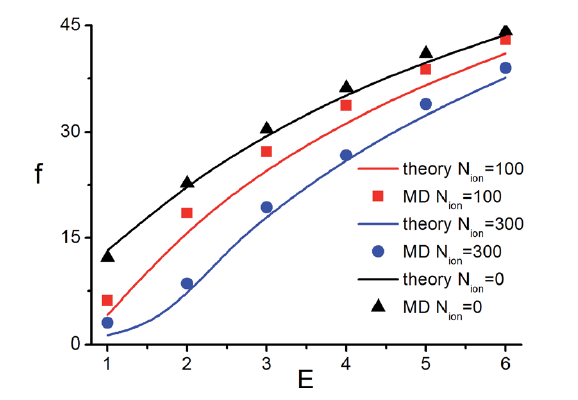 62
Brilliantov et al., Faraday Discussions, 2017
Резюме
1. Разработана модель диэлектрической полимерной цепи, растворенной в жидком диэлектрике во внешнем электрическом поле с изотропно поляризуемыми мономерными звеньями с учетом электрострикции и многочастичных дипольных корреляций мономерных звеньев. 
       2. Описано конформационное поведение диэлектрического полимера во внешнем электрическом поле. Предсказан новый конформационный переход “глобула-клубок” диэлектрической полимерной цепи, индуцированный электрическим полем.
       3. Разработана модель диэлектрической полимерной цепи с изотропно поляризуемыми мономерными звеньями в среде диэлектрического растворителя с малой добавкой поляризуемых частиц низкомолекулярного целевого соединения во внешнем электрическом поле. Исследовано поведение локальной концентрации низкомолекулярных частиц внутри объема полимера в зависимости от соотношения между поляризуемостями мономерного звена и частицы целевого соединения.
63
Благодарности соавторам, сотрудничавшим со мной с 2014 по 2018 гг.
А.Л. Колесников, University of Leipzig,
М.Г. Киселев, ИХР РАН
Е.А. Ноговицын, ИвГУ,
Н.В. Бриллиантов, University of Leicester, Сколтех
C. Seidel, Max Planck Institute of Colloids and Interfaces
А.И. Фролов, AstraZeneca,
N. Georgi, University of Leipzig,
Г.Н. Чуев, ИТЭБ РАН,
Н.Н. Каликин, ИвГУ,
Е.Ю. Крамаренко, МГУ,
Ю.Д. Гордиевская, МГУ
64
Спасибо за внимание!
65